PowerSchool & TIMS
2014 NCPTA
What Is TIMS?
Transportation Information 
Management System
TIMS is essentially the use of School Bus Routing Software to track buses, students, stop locations, driver hours, travel times, and more! 

TIMS offers the ability to examine and track current school bus routes and analyze potential efficiency improvements before implementing them on the road.
Policies of the NC State Board of Education Regarding Pupil Transportation
Policy #TCS-H-002, 16 NCAC 6B.004
The TIMS System
Fulfills Legislative Mandate
Promotes Efficiency Improvements  
Offers Safety Enhancements
Documents Railroads and other Hazards
Documents Students Ridership Information  
Contingency Planning
Can create snow routes
Emergency Evacuation Plans
District Wide Enrollment Analysis 
School Boundary Planning
[Speaker Notes: Since September 1, 1992 as required by the legislative mandate all LEA’s have implemented the TIMS system.]
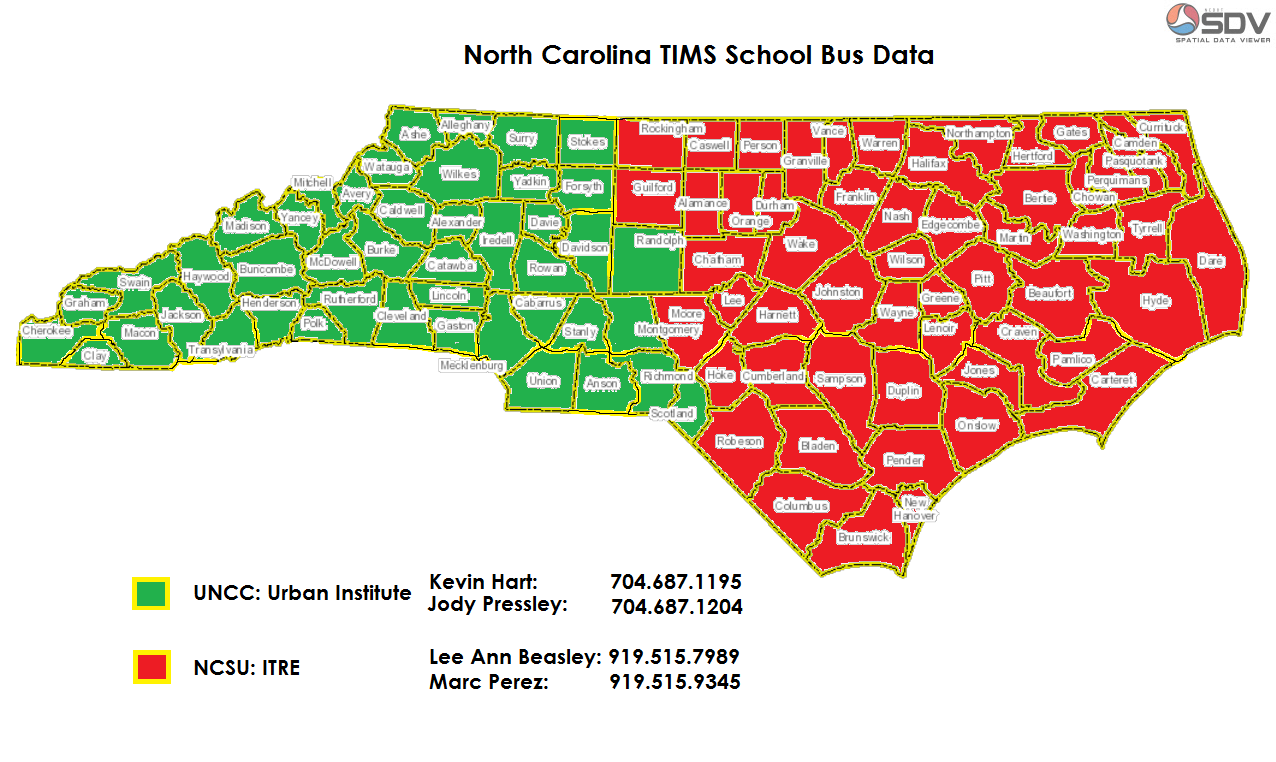 T
S
I
M
The TIMS System
Geocode
Data
PowerSchool
Data
Transportation
Data
Boundary
Planning
Optimization
Reports and
Maps
Service
Indicators
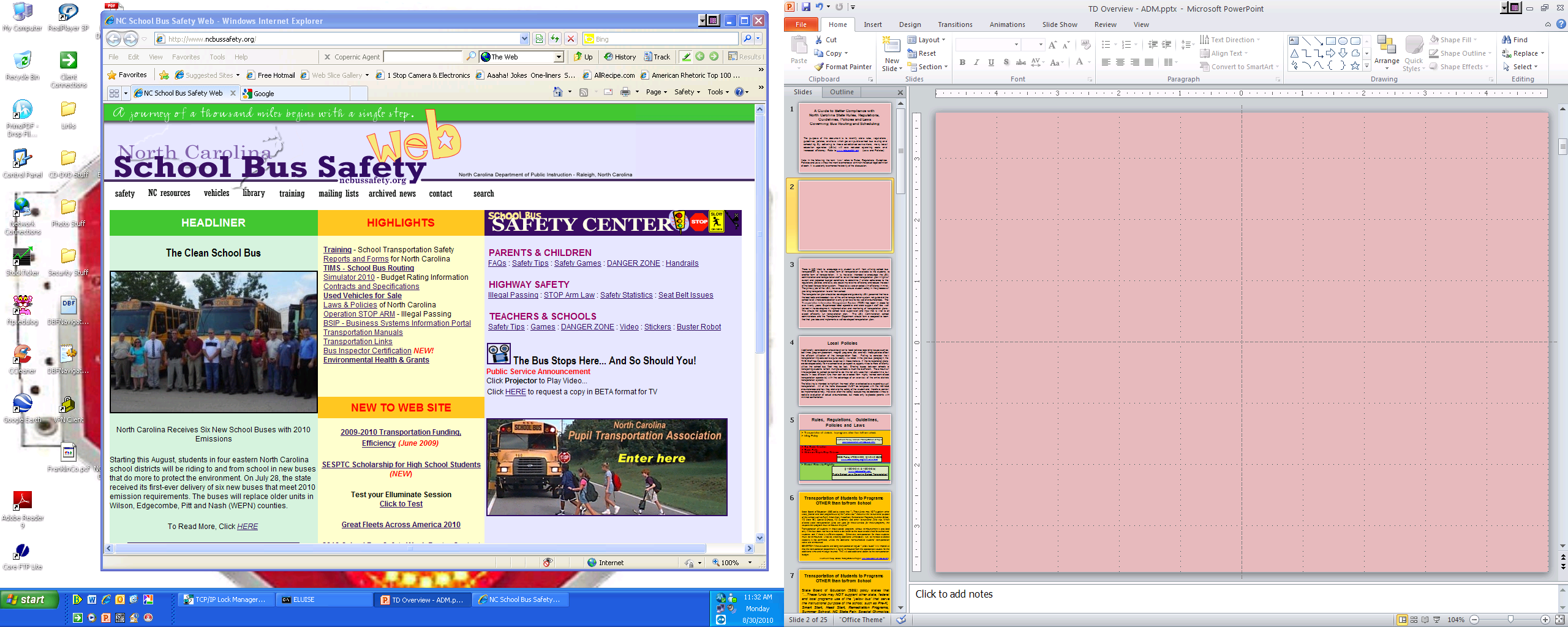 www.ncbussafety.org
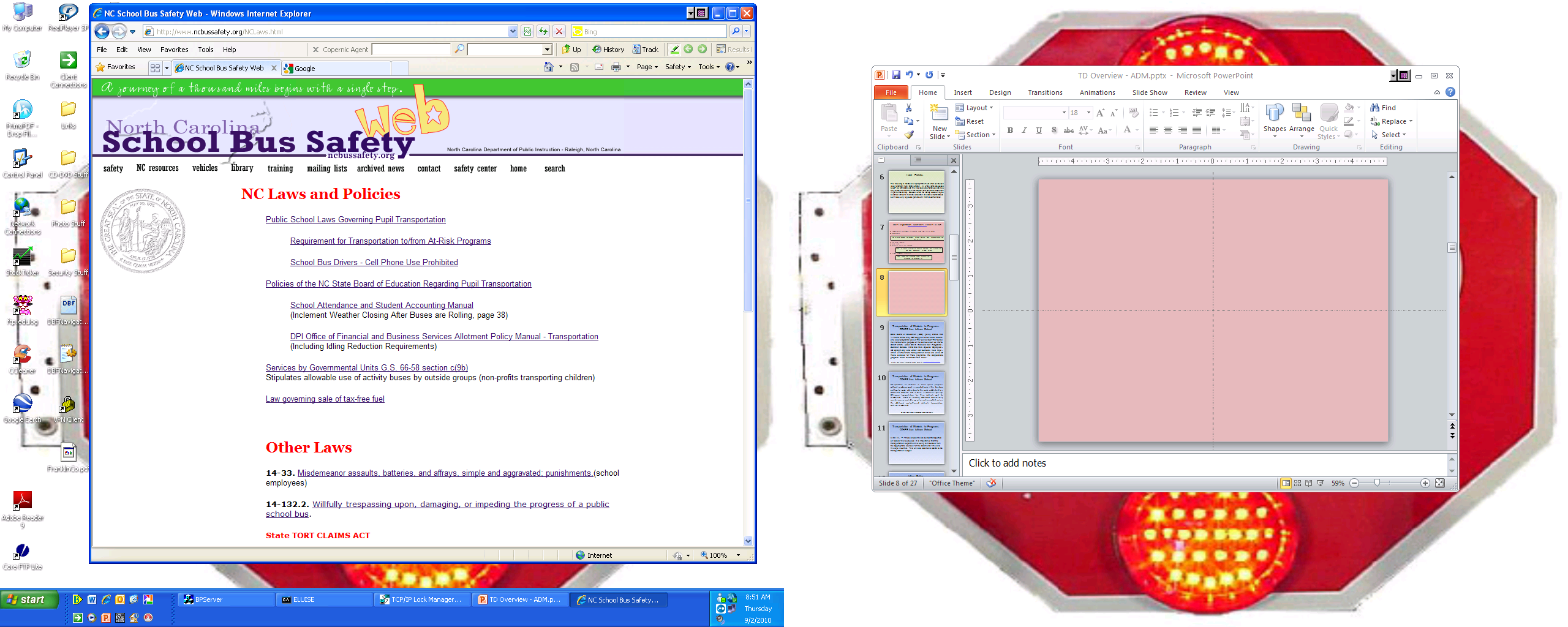 Bus Route Creation Using TIMS
TIMS provides the ability to analyze alternate scenarios including multi-school transportation or multi-tier transportation through the use of staggered bell times and the simulation of routing impacts on proposed program placements.
Simulation shows actual student impact
Overall Bus Mileage and Driver Hours
Estimated Student Ride Times
Early Pick Up & Late Drop Off Times
TIMS OverviewPowerSchool Data ImportsStudent InformationAddress ErrorsTIMS DemoImporting TIMS Data into PowerSchool
TIMS Data Imports
Student Information is Imported into TIMS from PowerSchool
Assigned School and Grade
Home & Mailing Addresses
Parental and Emergency Contact Information
TIMS uses the Geocode to verify student address information 
Maps typically come from County GIS or Tax Department
Contains official street names and addressing information
Allows TIMS to Calculate Time and Distances
Student Distance to School and Distance to Bus Stop
Student Pick-Up and Drop-Off Times
Daily Bus Miles and Path of Travel 
Driver Hours
[Speaker Notes: This is where having a solid transportation plan comes into play – you need to have a plan with schools to get new bus stops approved and students assigned. Many LEA’s use different types of forms to accomplish this – others also use ridership codes in NCWISE that gets loaded into TIMS. Ridership codes show the TIMS operator who needs to be assigned to a bus stop. You should still have a process in place to get bus stops approved.]
Students
TIMS contains a record of all students enrolled in each school district. An extract is obtained by the Transportation Department and the Student Data from PowerSchool is imported into TIMS

The accuracy of student addresses entered into PowerSchool is vital to your Transportation Department

Incorrect Addresses can lead to hours of corrections and edits by the Transportation Department
Common Mistakes
There are a number of common mistakes made by data managers across the state when entering student address information into PowerSchool
Missing or Incorrect Street Information
Street Types
Street Prefixes
Street Suffixes
Simple Misspellings
Apartment and Lot Numbers Entered Incorrectly
Missing or Incomplete Street Information
Another common mistake made my PowerSchool Data Managers deals with missing or incomplete Street Information
An accurate Street Address contains the following
House Number
Street Prefix (North, South, Northwest, Southeast, etc)
Street Name (Elm, Main, Pine)
Street Type (Road, Lane, Avenue)
Street Prefix (North, South, Northwest, Southeast, etc)
Student Addressing
PowerSchool Address
505 S Green Street
TIMS address
Num   Pr  Street Name  Type  Suf
     505    S       Green           St
Oak St
Willow St
The system matched the PowerSchool address to an address in the Geocode, therefore this student is ‘located’.
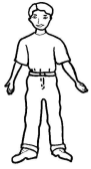 Pine St
S Green St
N Green St
Maple St
Missing or Incomplete Street Information
It is important that student addressing is parsed out correctly in order for the Student Upload to work correctly.
Pay attention not only to Prefix and Suffix information but also to the official spelling and spacing of street names throughout your district.
Example: 
Is Pine View one word or two?
Is Maplewood one word or two?
Missing or Incomplete Street Information
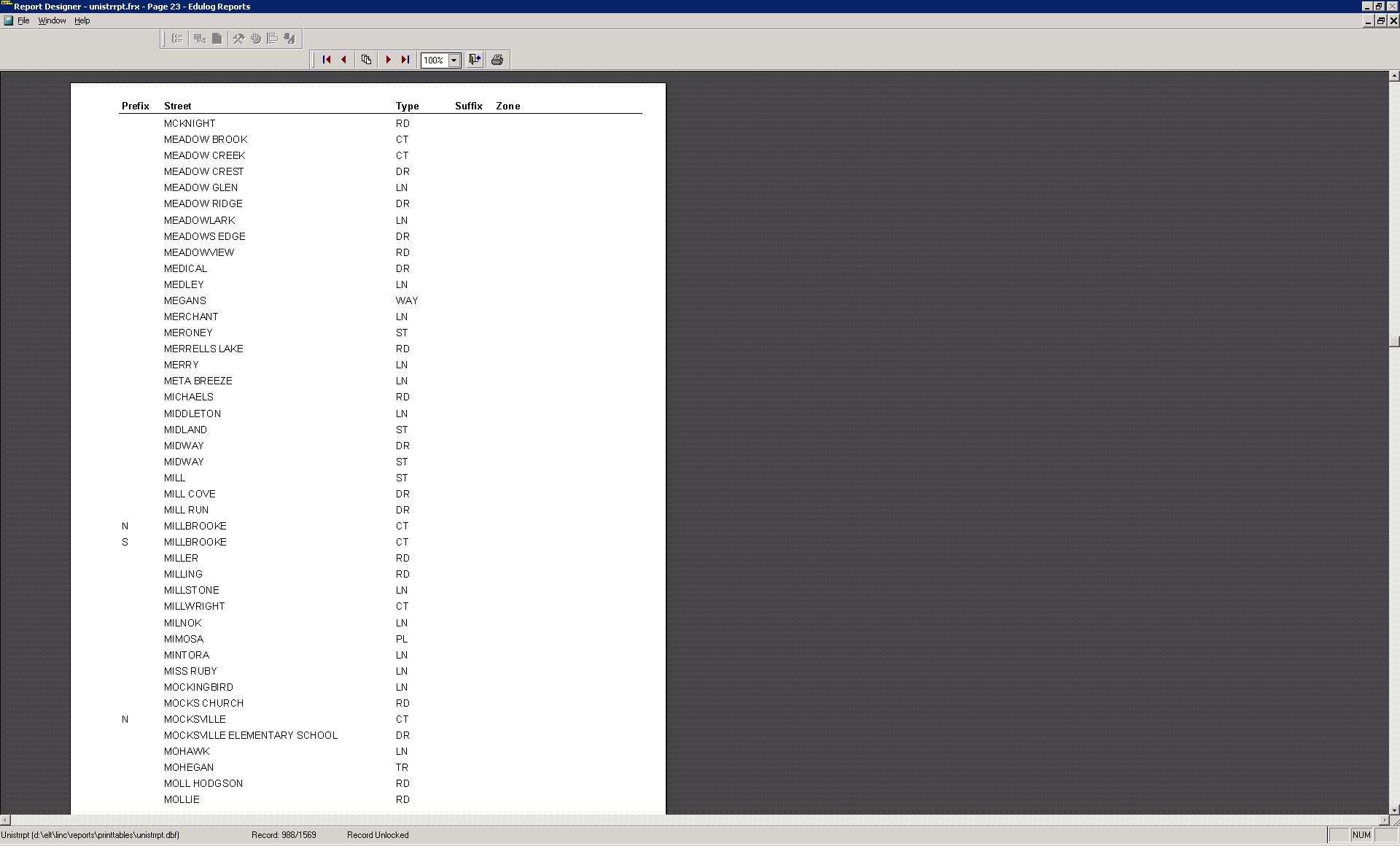 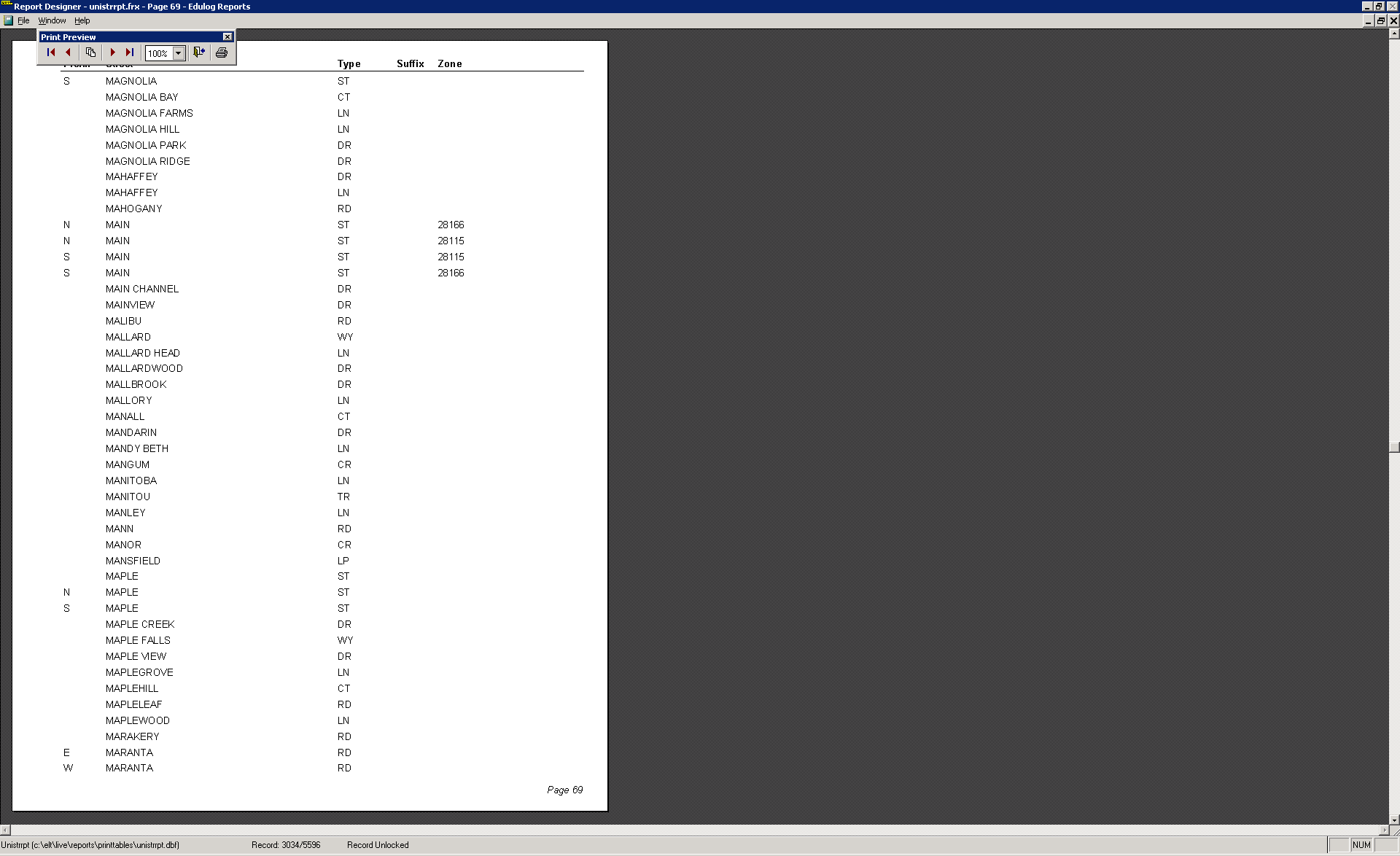 Missing or Incomplete Street Information
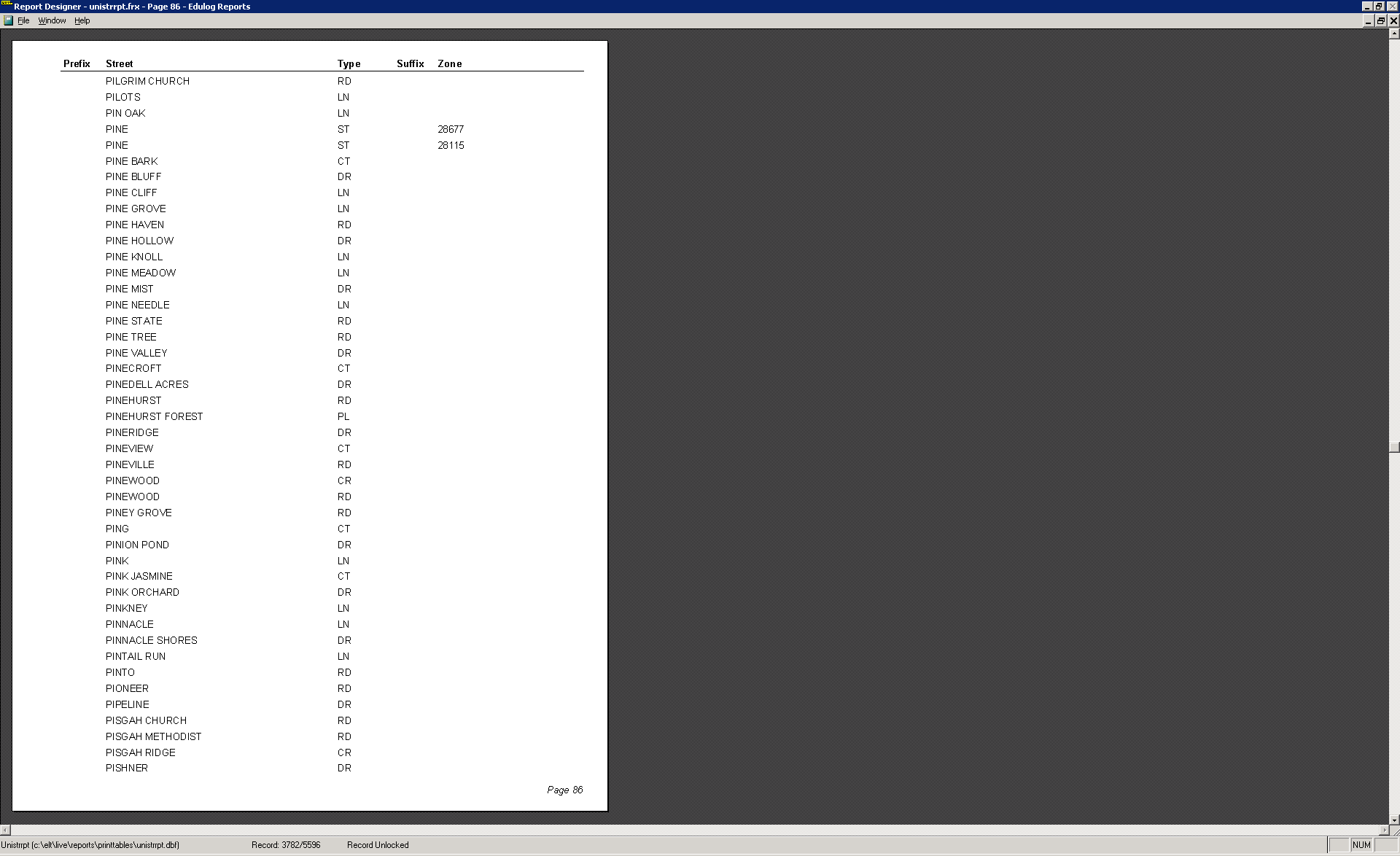 Missing or Incomplete Street Information
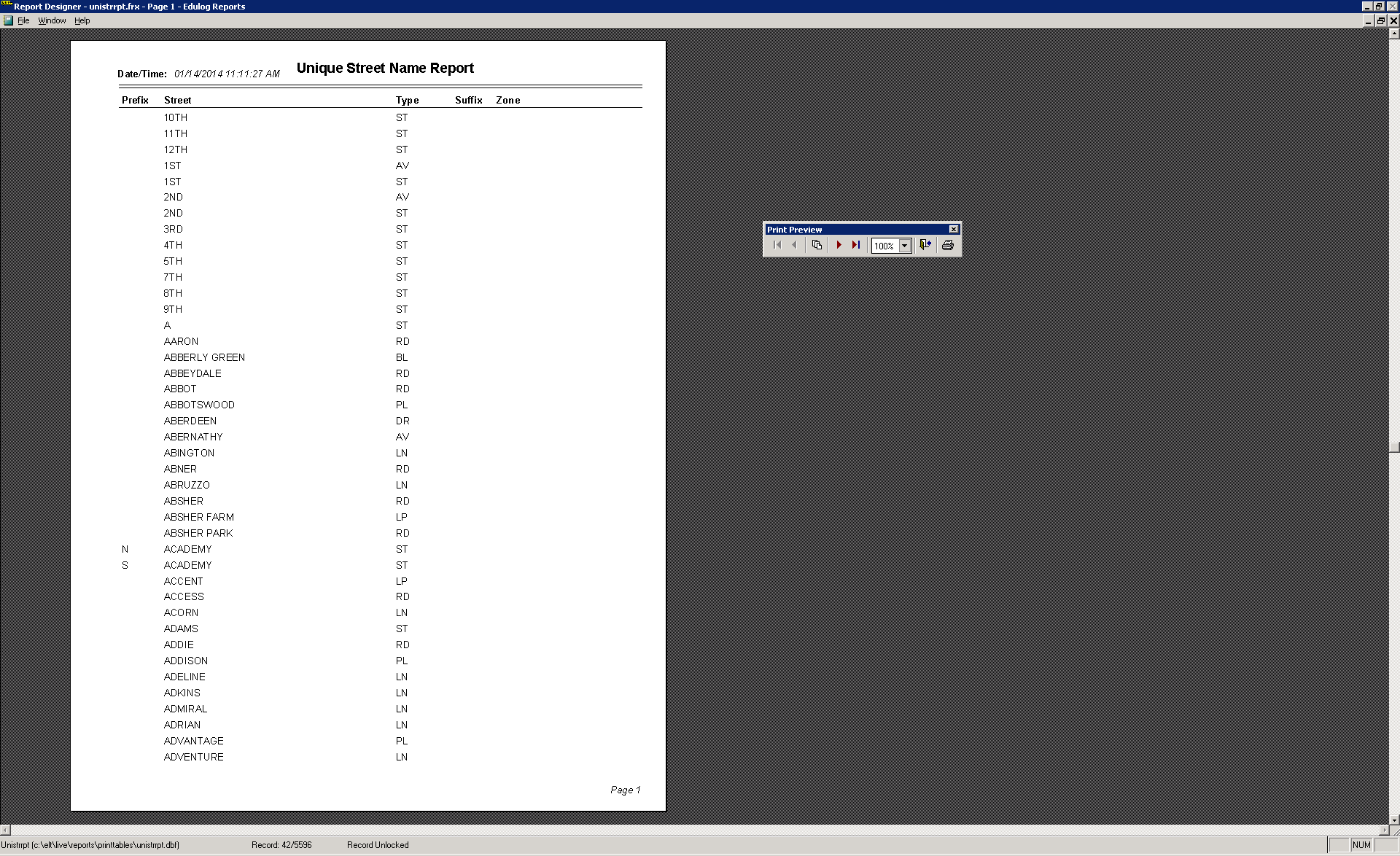 Pay Attention to the correct spelling for street names that contain numbers

Is It…
10th Street or Tenth Street?
1st Avenue or First Avenue?

You May Have Both... 
First Street and a
1st Street
Missing or Incomplete Street Information
Other mistakes seen across the state involve student addressing in PowerSchool missing the street type entirely

Examples:
356 Maple Leaf
Maple Leaf what? … Road, Street, Avenue, Boulevard, etc is missing
Parent may have left off the Street Type or PowerSchool Data Entry Error
356 Maplewood Road
Is actually Maplewood Lane as the parent supplied the incorrect information and the data manager was just typing in the information on the student registration form
Missing or Incomplete Street Information
This example shows three different Maple Streets in the School District.


Each of these are their own street with their own addressing
If the student lives at 501 N Maple Street but the “N” Prefix is left off, then TIMS may place the student on the other side of the county, where the address of 501 Maple Street is actually located
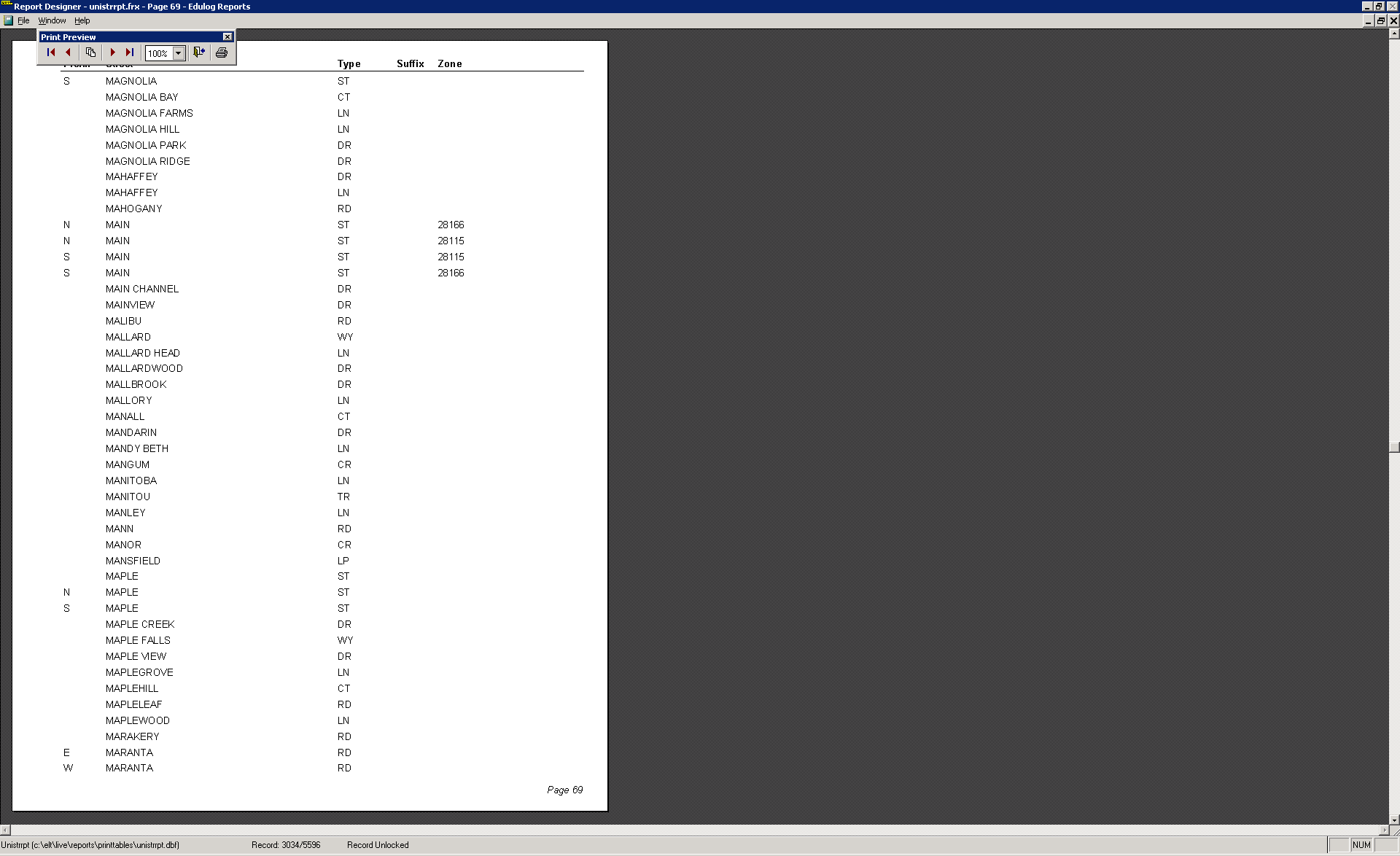 Duplicate Street Names
Sometimes there will be two or more streets with the exact same official street name scattered throughout your district. 
These are often very common street names like Main Street, Elm Street, Pine Street, etc. that are present in different cities around your county
If this is the case, TIMS will then references the Student’s Zip Code to determine which “Pine Street” is correct.



So make sure their Zip Code is correct too!
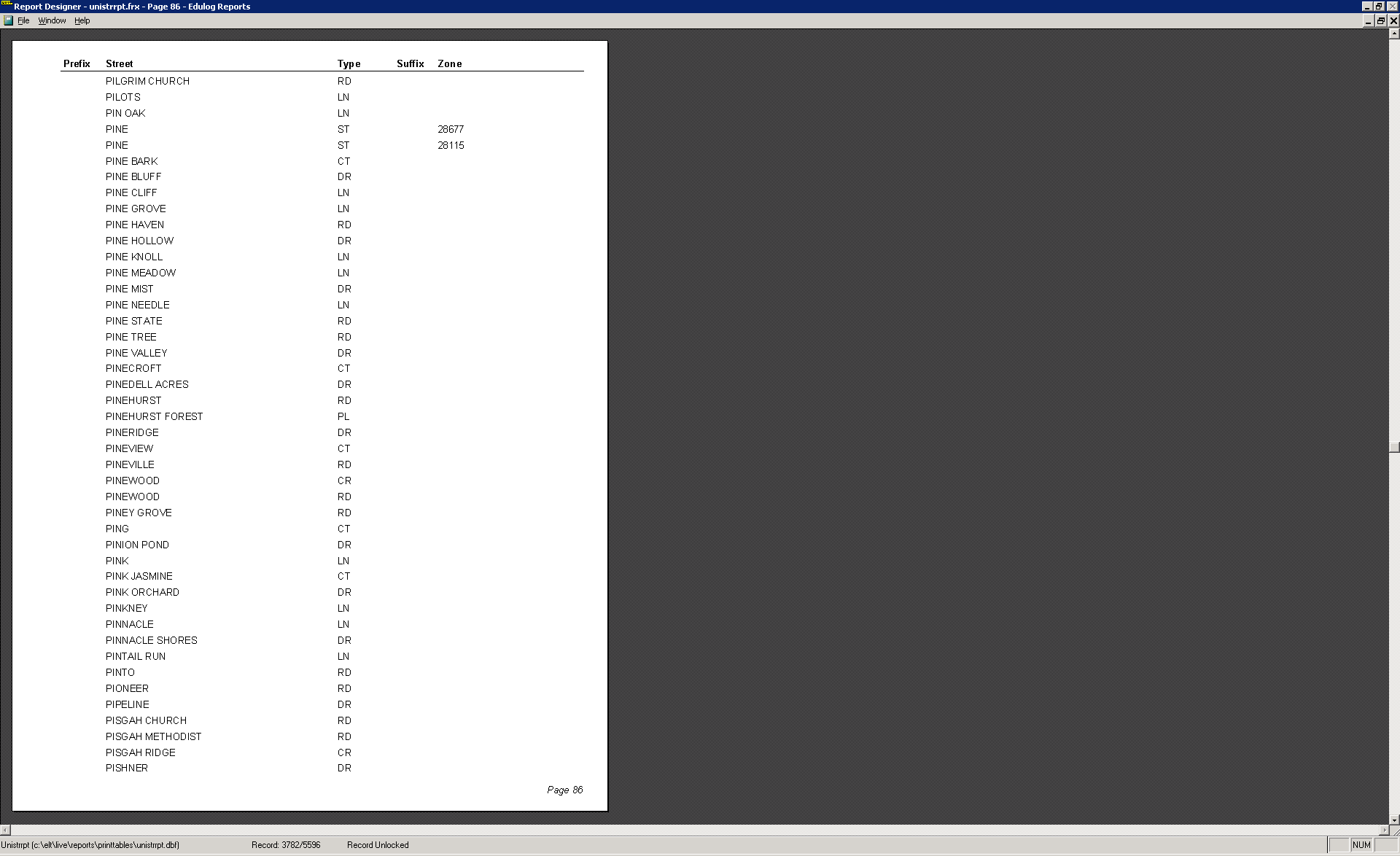 Student Addressing
PowerSchool Address
505 S Green Street
TIMS address
Num   Pr  Street Name  Type  Suf
     505    S       Green           St
Oak St
Willow St
The system matched the PowerSchool address to an address in the Geocode, therefore this student is ‘located’.
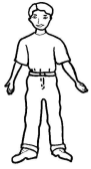 Pine St
S Green St
N Green St
Maple St
Simple Misspellings
PowerSchool Address
505 S Greene Street
TIMS address
Num   Pr  Street Name  Type  Suf
     505    S       Greene        St
Oak St
Willow St
Pine St
S Green St
N Green St
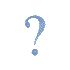 The geocode does not have a Greene St.; so it doesn’t know where to ‘locate’ this student.
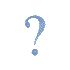 Maple St
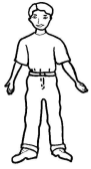 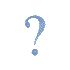 Apartment & Lot Numbers
One of the most common PowerSchool Address Errors made across the state is the entry of Apartment and Lot Numbers into the wrong box on the student address screen
Do not include them in the Street Field  
There is a separate box in PowerSchool for entering Apartment and Lot Numbers
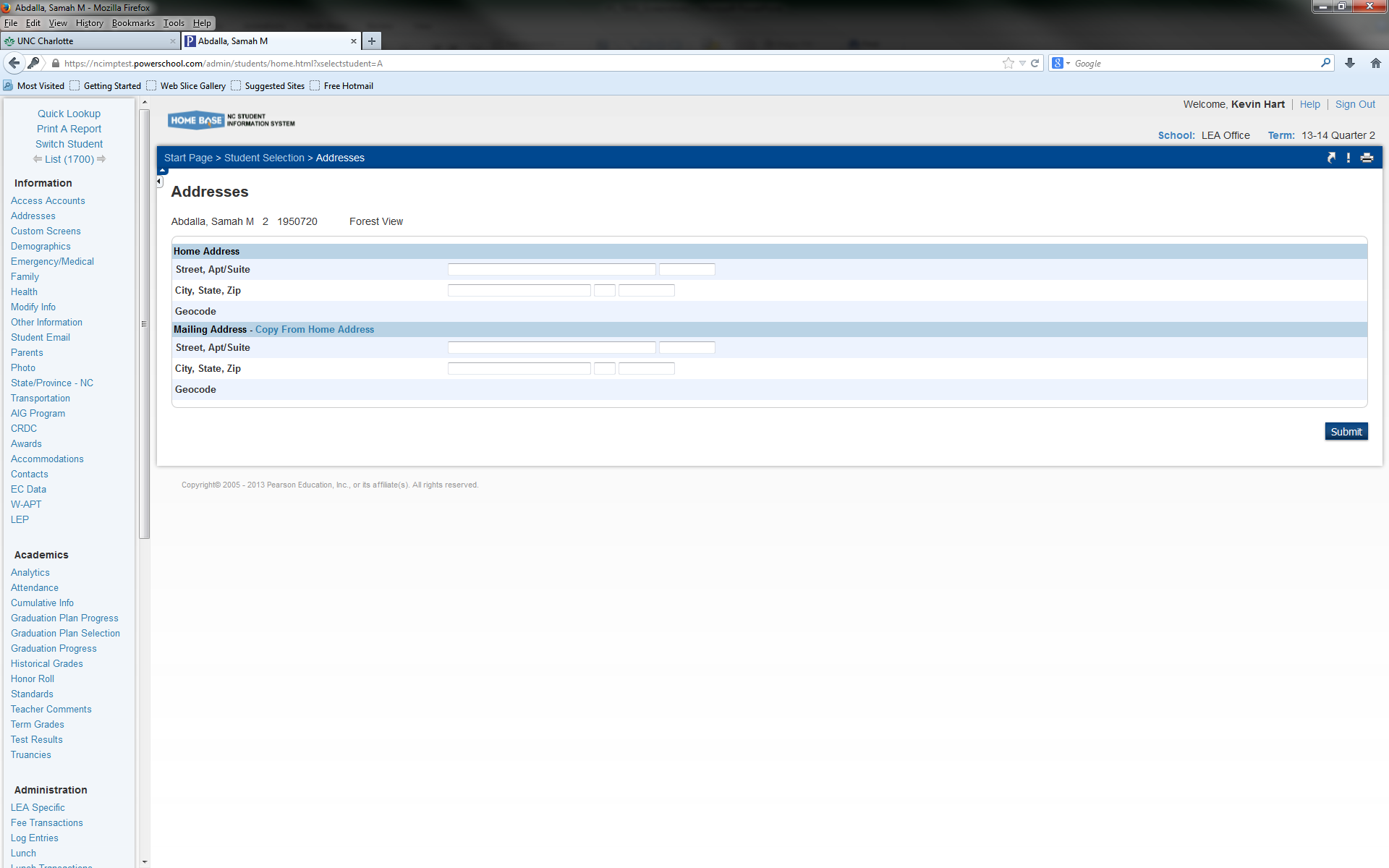 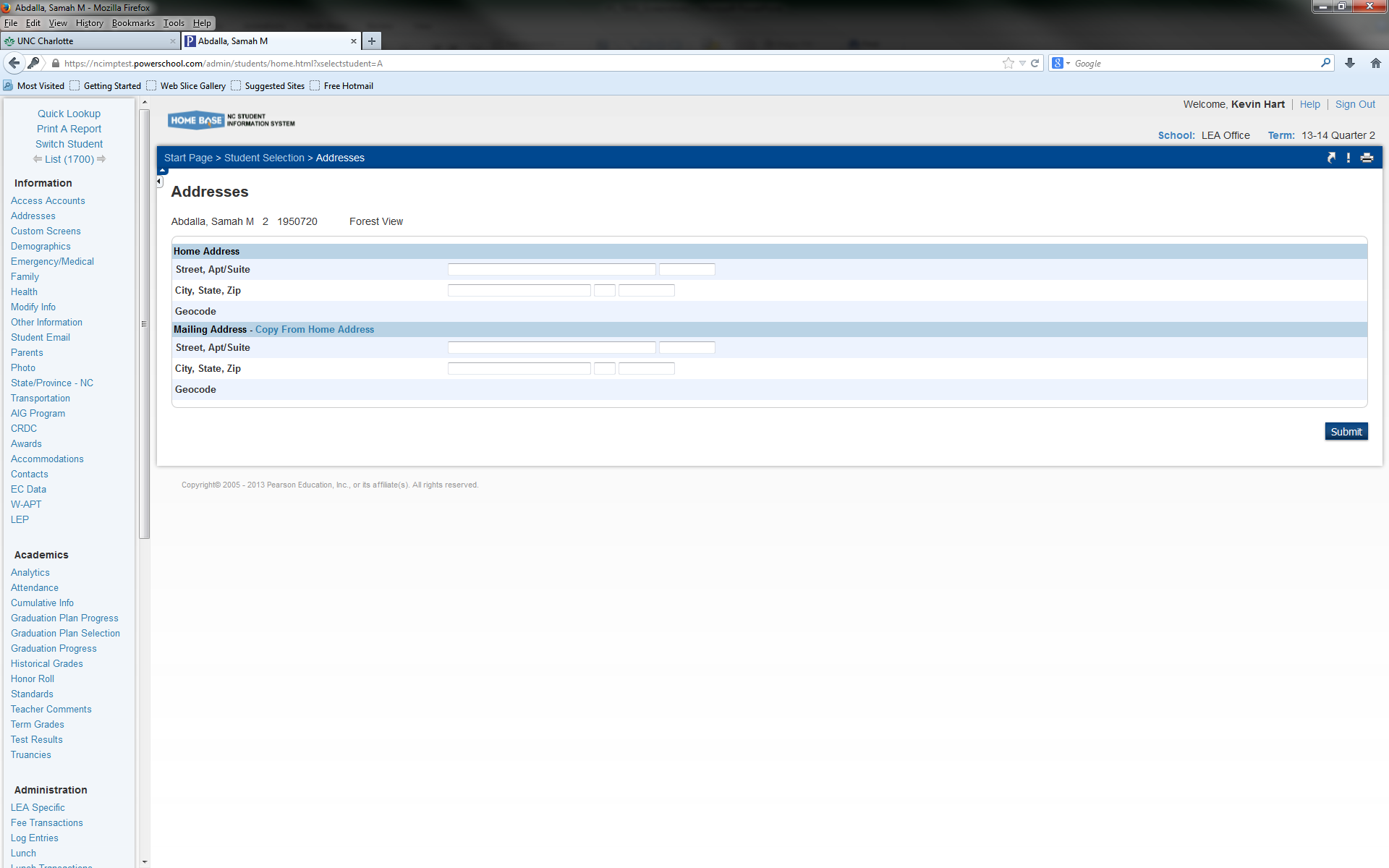 House Number & Complete Street Name
Apt or Lot
NC
Zip Code
City
Apartment & Lot Numbers
Examples of Common Errors
Lot #33 entered incorrectly in Street Field, Lot #33 should be moved to correct field





Correct Address Entry is 27 Ridgeway Ave Apt A, with Apt A in correct field
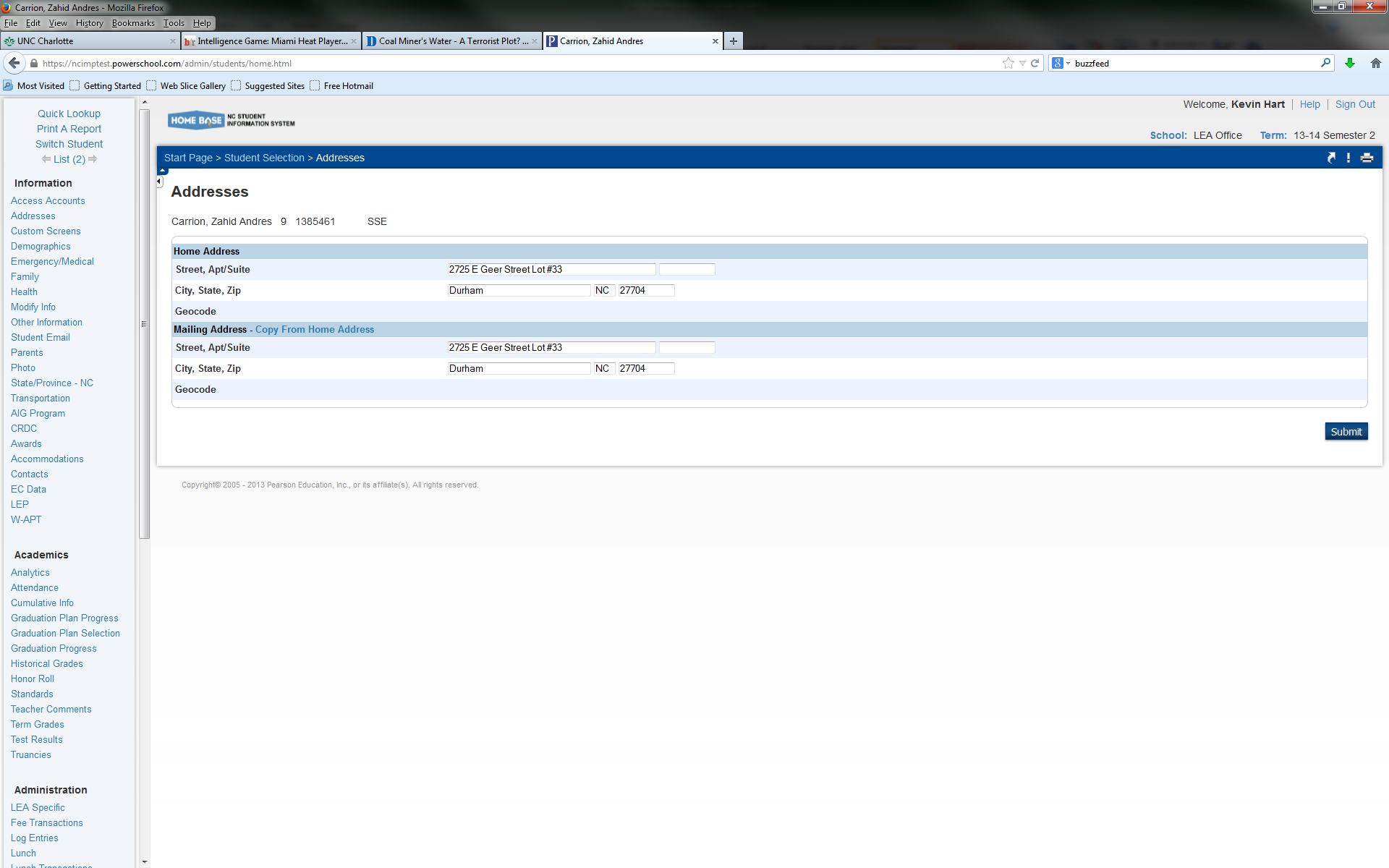 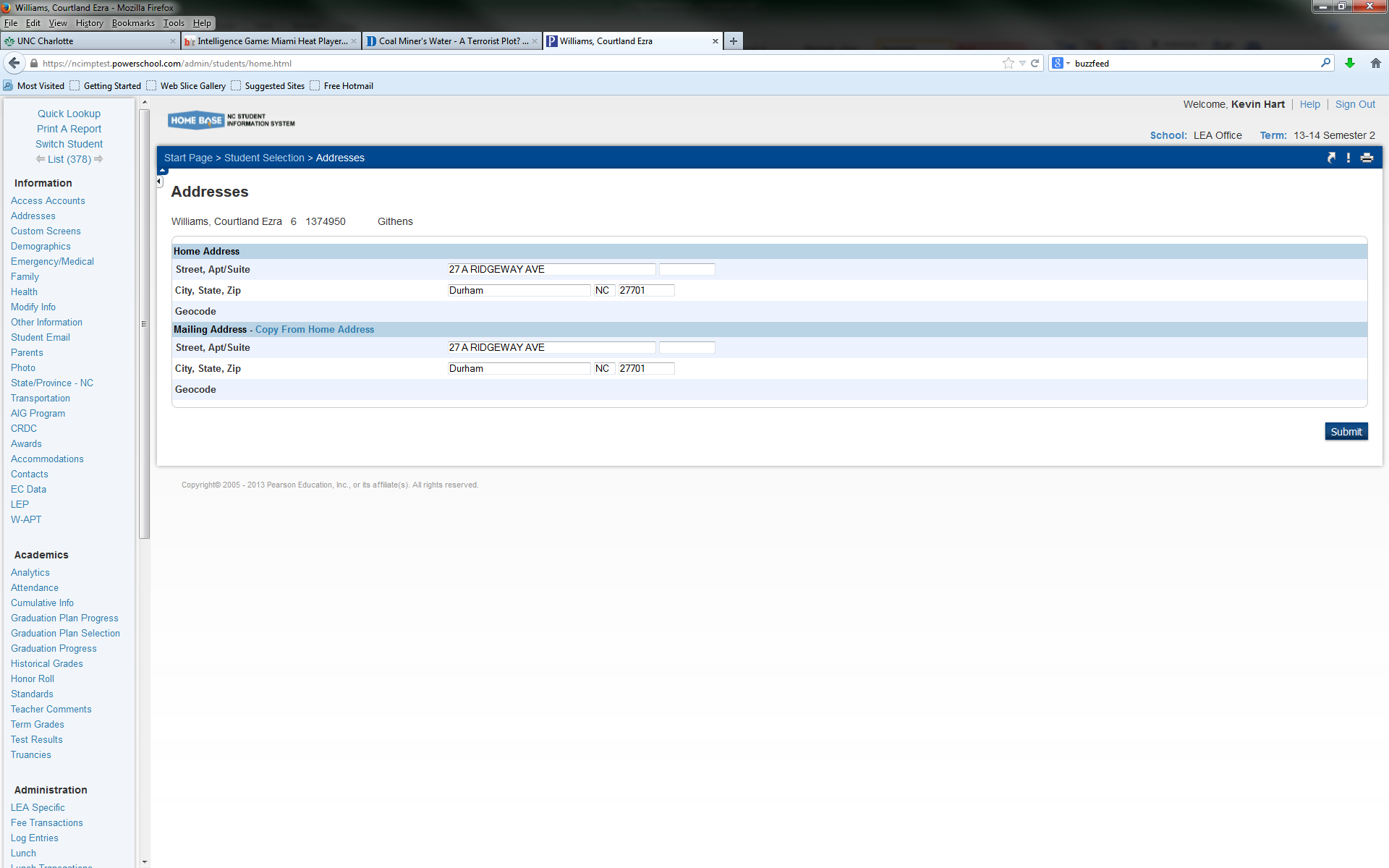 Apartment & Lot Numbers
Examples of Correct Data Entry
Please note how Lot 92 is entered into the correct address field





Please note how Apt 205 is entered into the correct address field
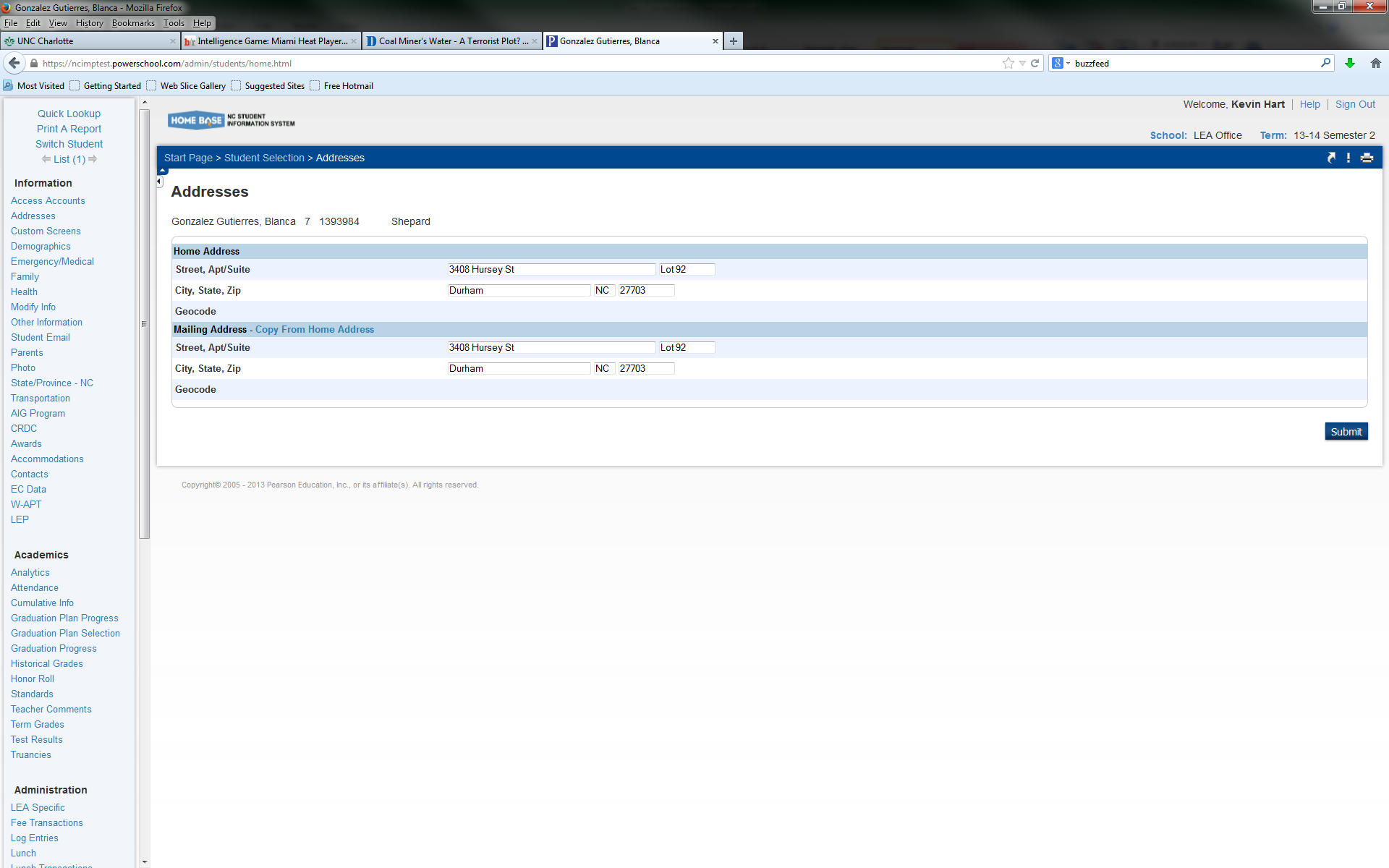 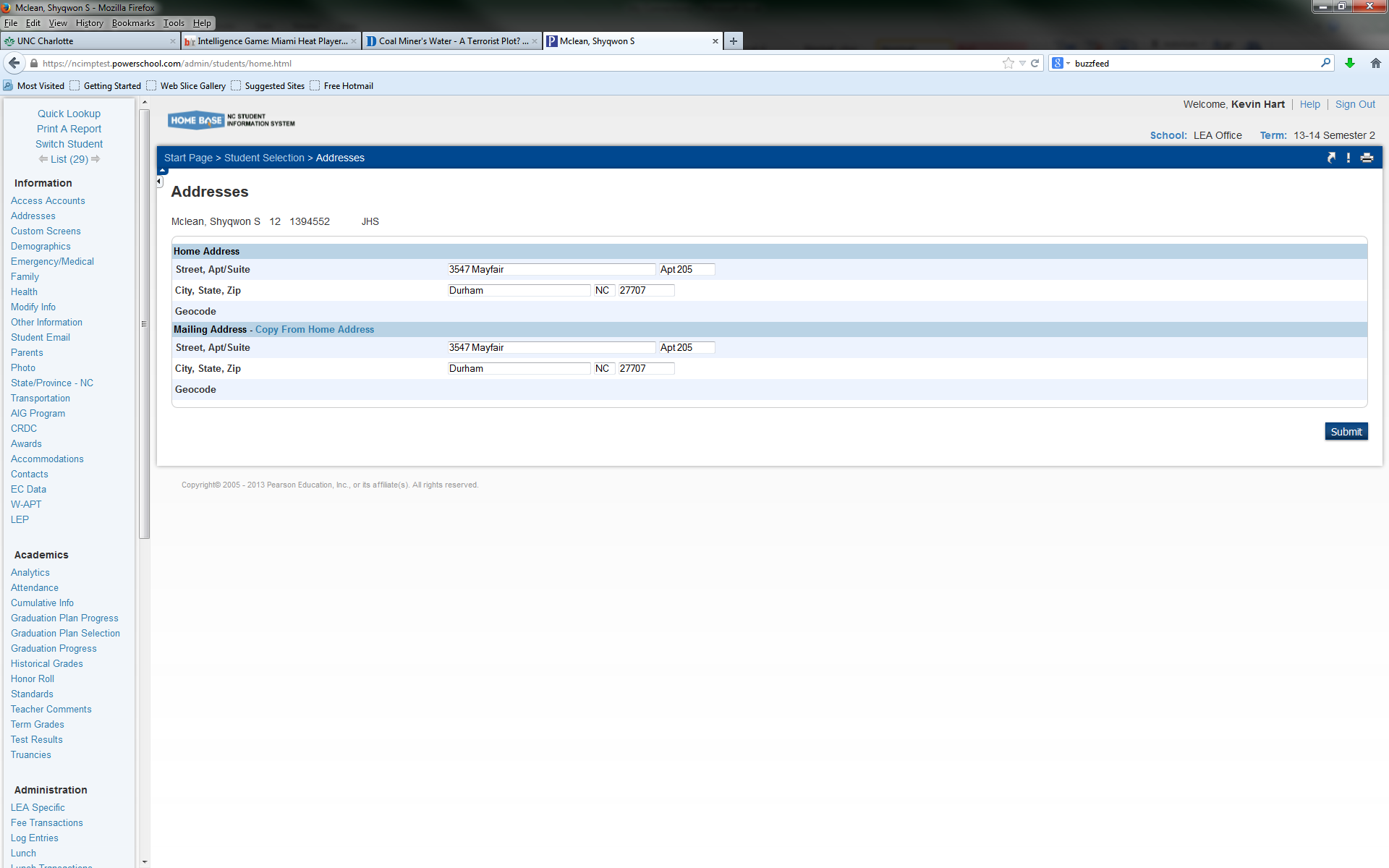 Correcting Address Errors in PowerSchool
As you can see, there are multiple ways for address errors to occur in PowerSchool. As part of the TIMS UpStu Process, your Transportation Department can create a list of students whose address does not match a valid address within your district. These need to be reviewed and corrected as needed to prevent import errors during future UpStu’s.

Many LEAs give TIMS Operators the appropriate permissions and credentials in PowerSchool to login and fix student address errors. Other LEAs ask that TIMS Staff provide a list of address errors back to every data manager so they can correct the error for students within their school.

Procedures vary by LEA.
Student Screens in TIMS
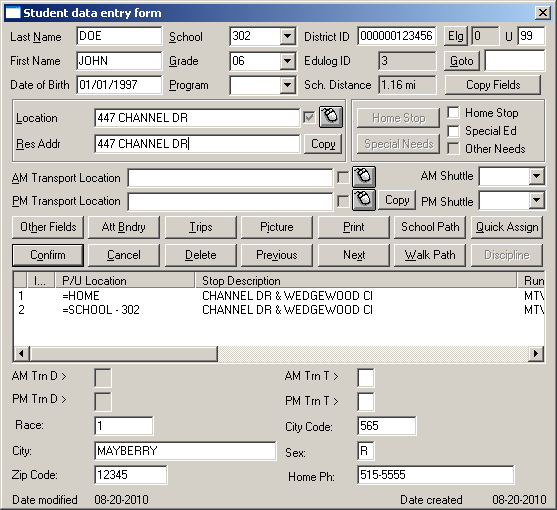 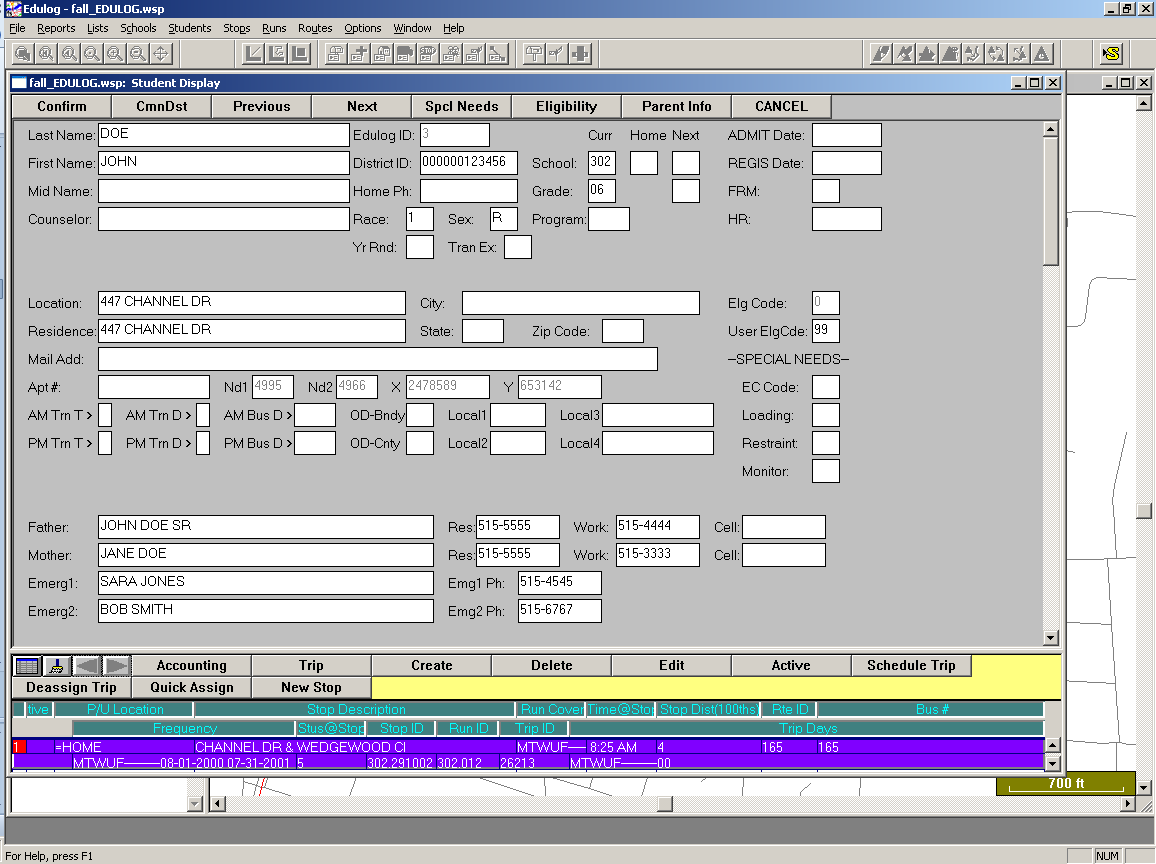 [Speaker Notes: Point out school distance, grade,school district id, Stop information and emergency info fields.]
The TIMS Map
TIMS provides graphical views for transportation planning.
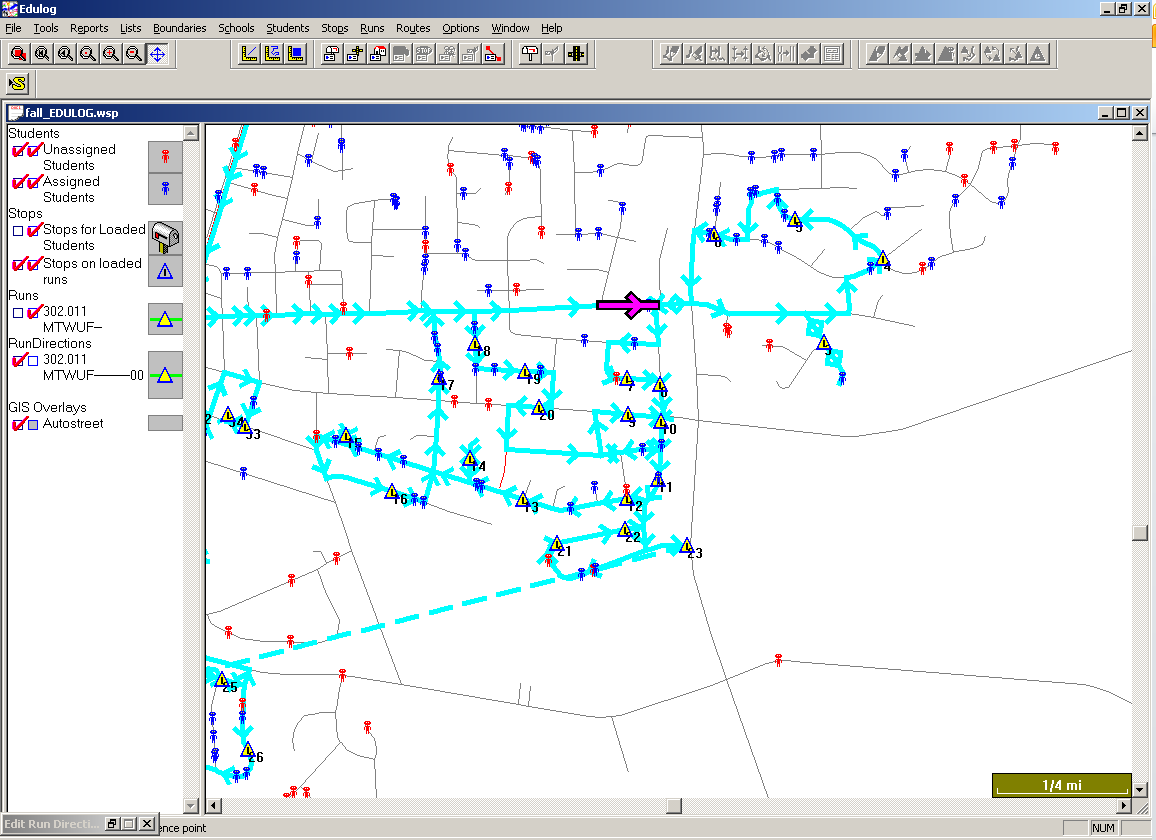 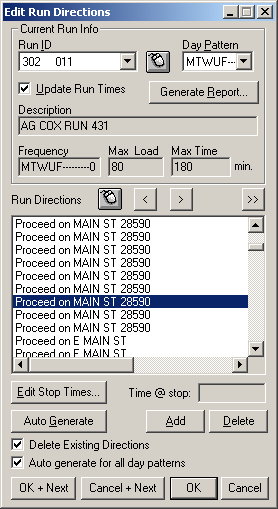 Stops
A stop is any location in the geocode where students are picked up or dropped off from school.
Stops can be located at a specific address or at a street corner.
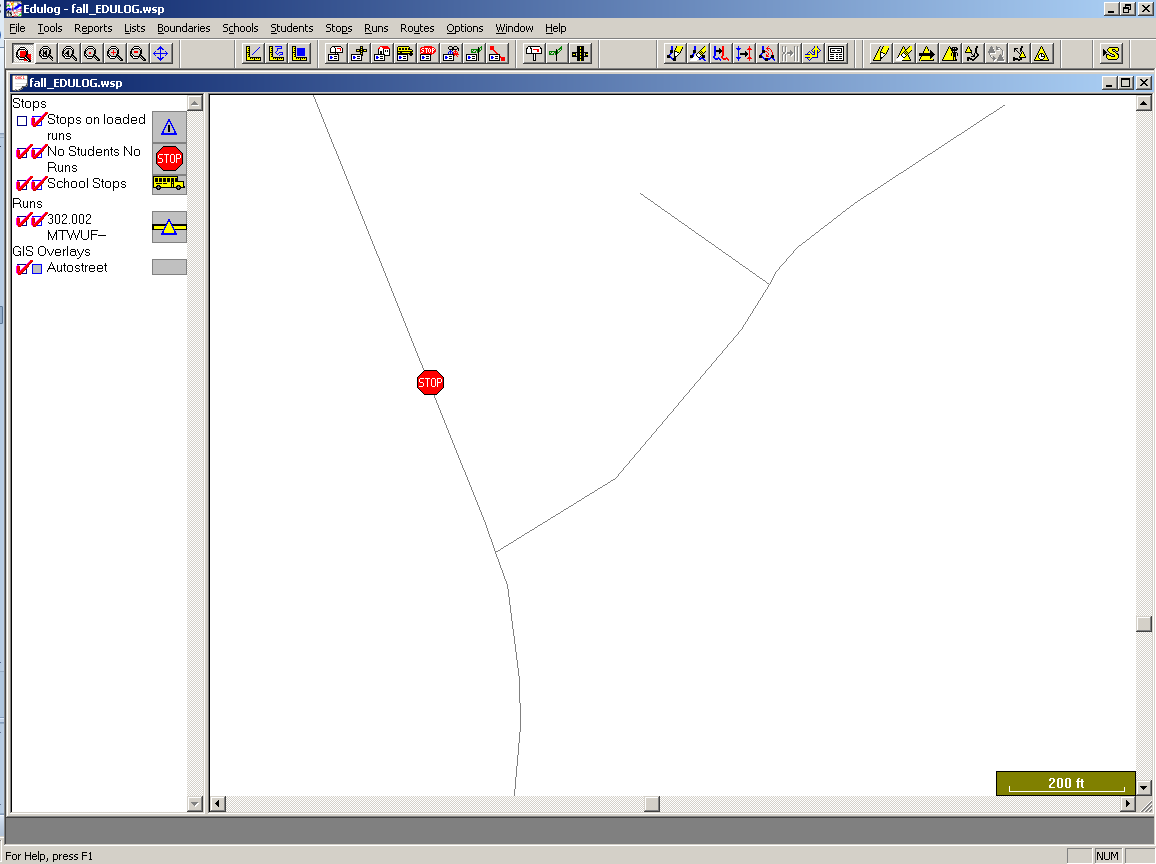 Main St
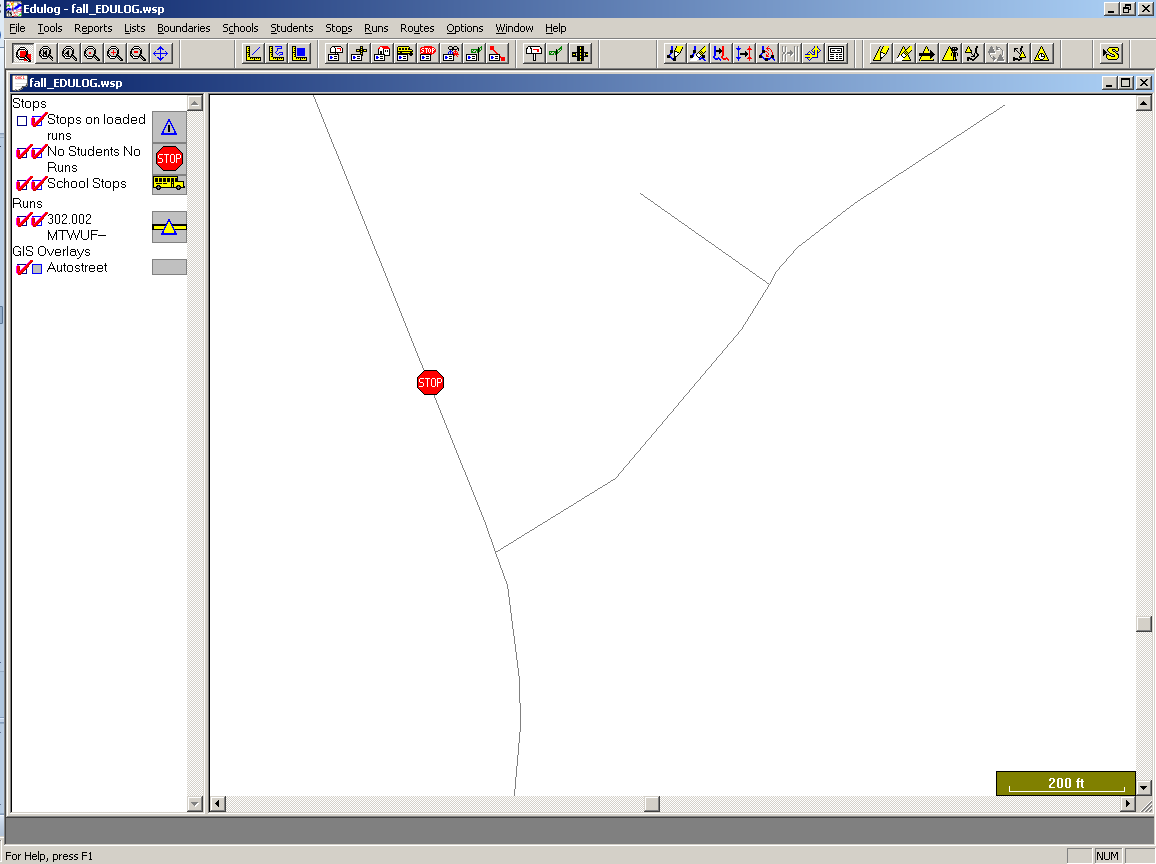 5th Ave
Address Location
Corner Location
Bus Runs
A run is a sequence of stops that a bus makes when transporting students to or from school.
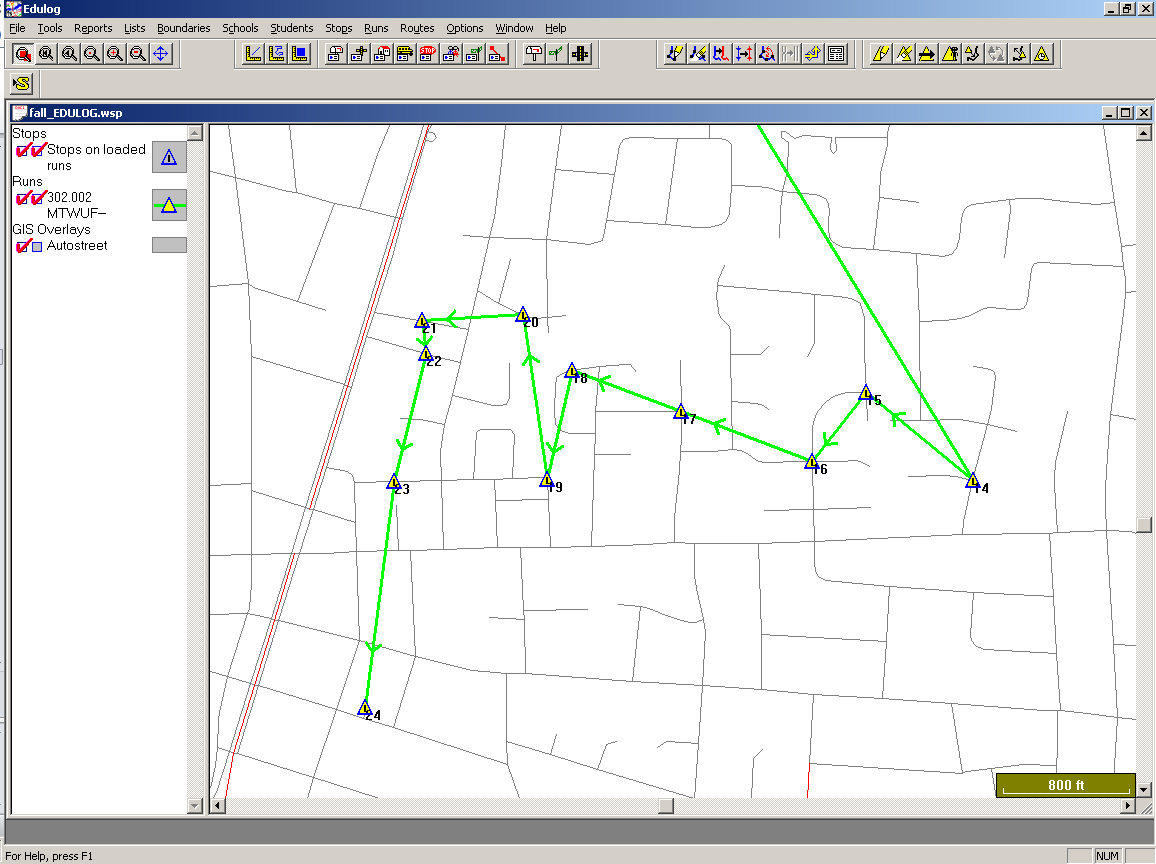 Bus Run Directions
Once a map is calibrated correctly and all the stop locations entered, TIMS will find the quickest path between each stop in the order they have been placed.
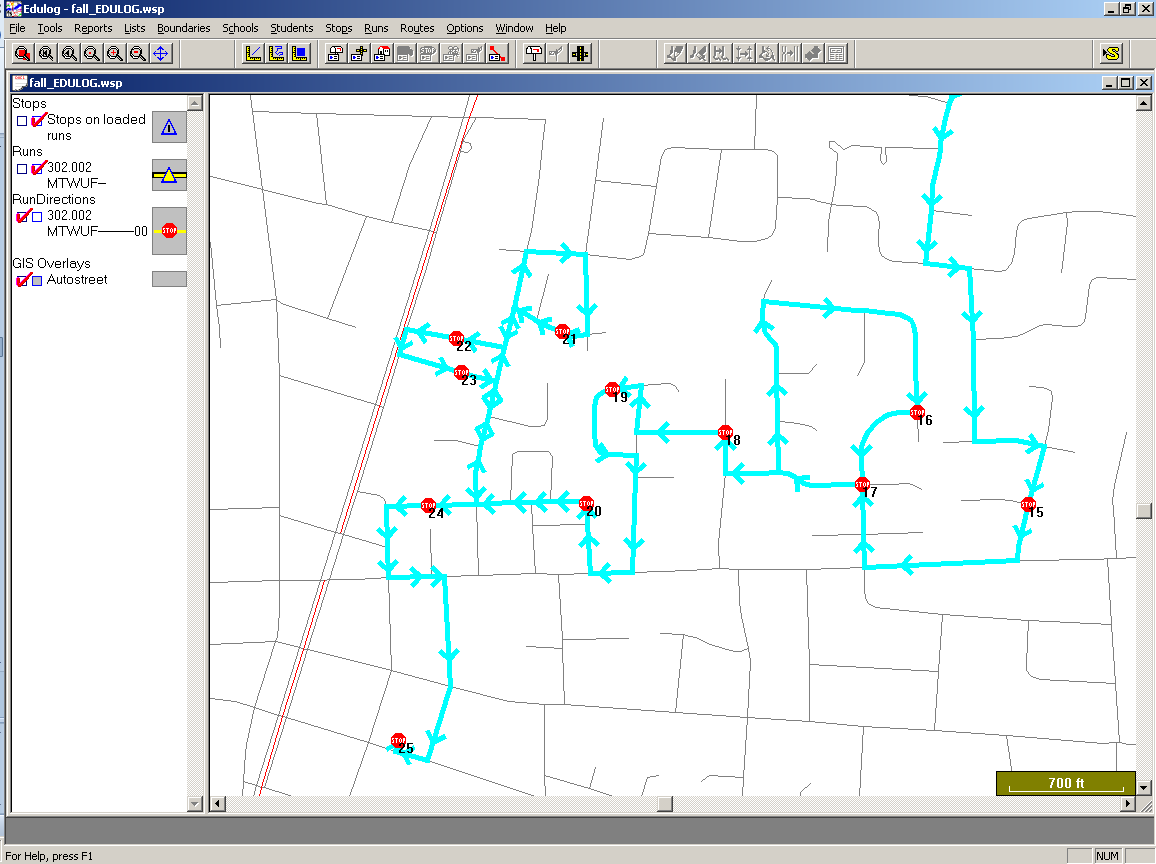 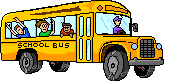 [Speaker Notes: Reword??]
Routes
A route is the sum of activity for an individual bus during a complete day (AM and PM).
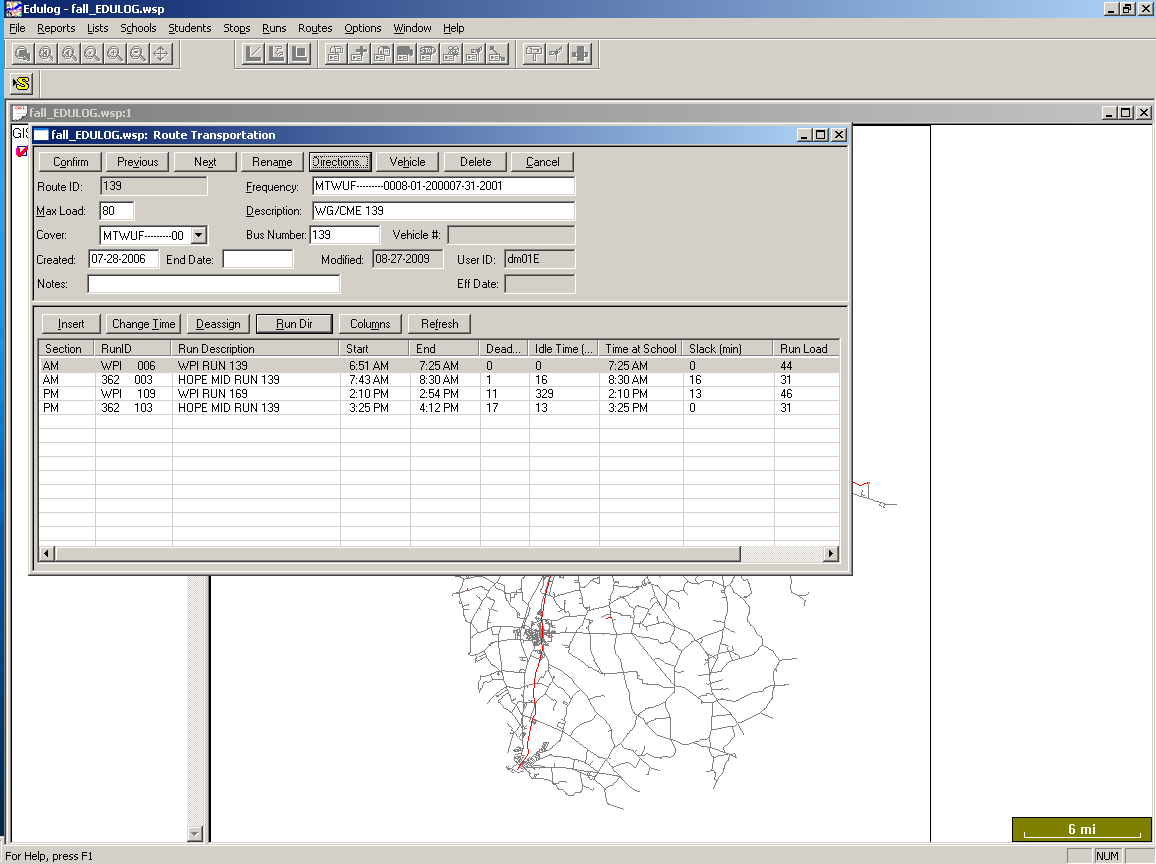 Buses may have multiple AM and PM Runs that make up the their full Route
[Speaker Notes: Note: Route ID and Bus # are the same -]
Reports
With TIMS we have the ability to customize reports to show exactly the data you need.
Runs with stops and student names
Runs with driver directions
Passenger Lists
Stop Locations
Reports on geographical information (street names and attributes)
Summaries of Route Time and Miles
[Speaker Notes: Just to name a few…]
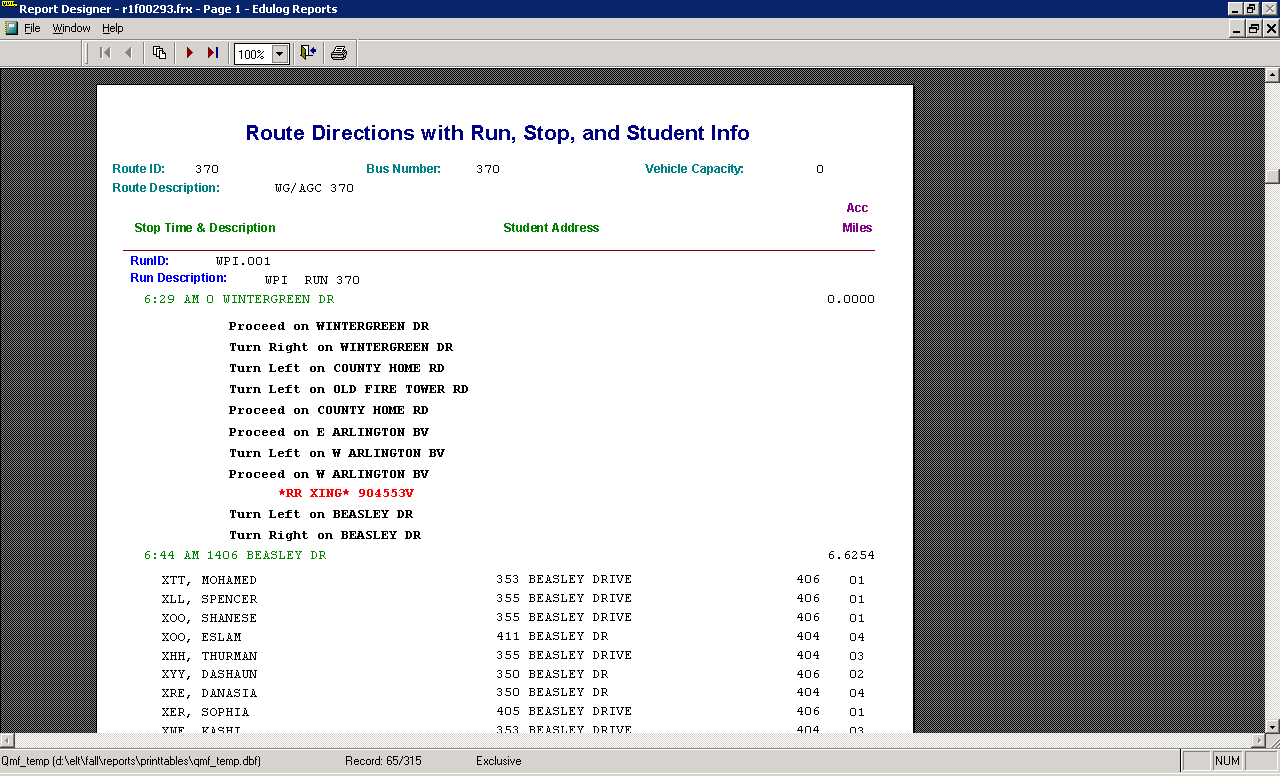 Reports
Summary of Route Time and Miles
NCDOT Railroad Crossing Report
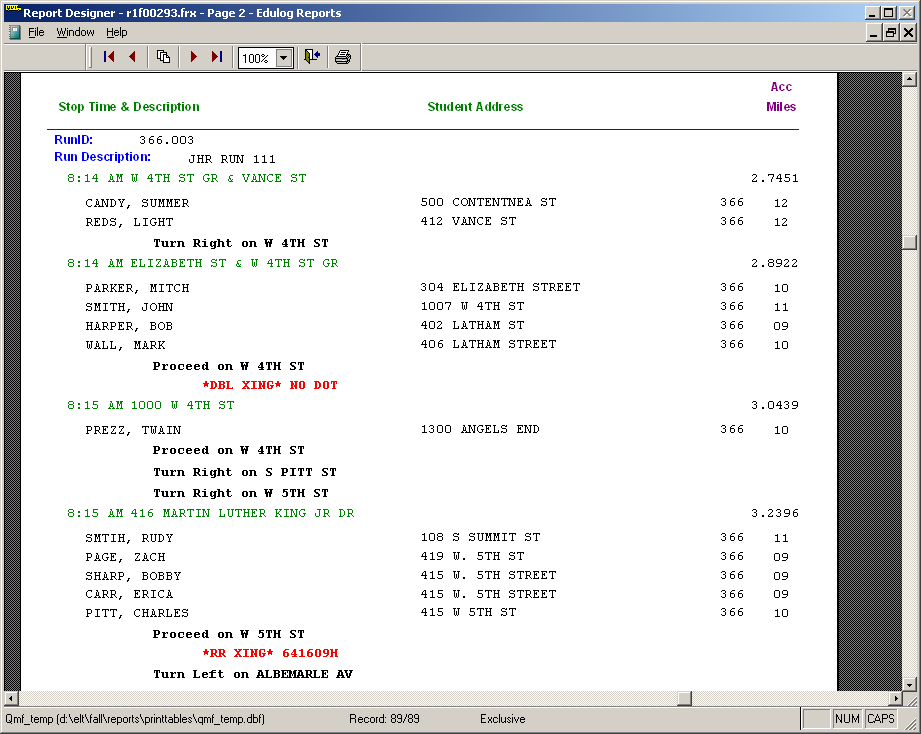 TIMS Operators have the option of including Railroad Warnings in their printed driving directions.

As part of the TDTIMS Annual Audit, each LEA runs a Railroad Crossing Report that tallies the number of times a bus goes over each crossing and the number of students on the bus.

This data is transmitted to NCDOT who uses the information in prioritizing railroad crossing inspections and upgrades.
Warning of
Double Crossing
RR Crossing
Warning
Passenger Lists
A list of students assigned to a particular stop or all students on a bus.
Useful for updating routes 
Keep on buses for emergency information
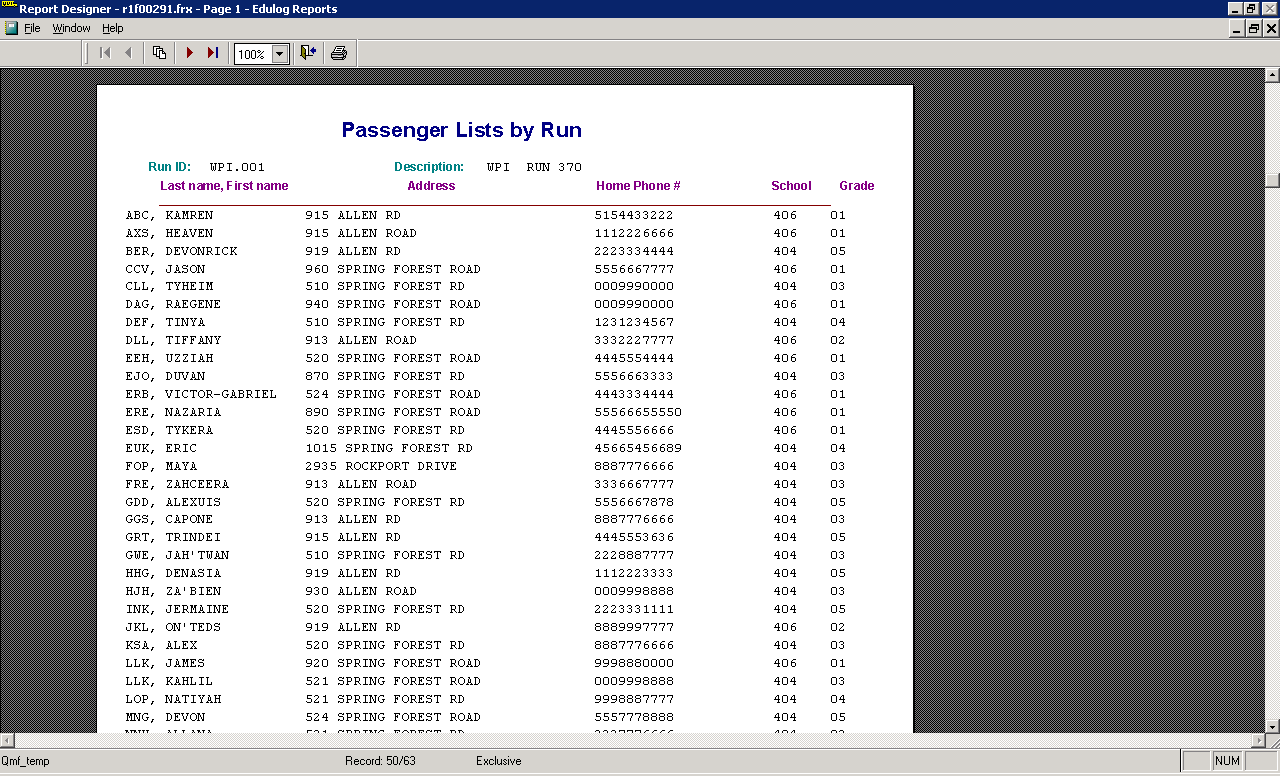 PowerSchool Transportation Data
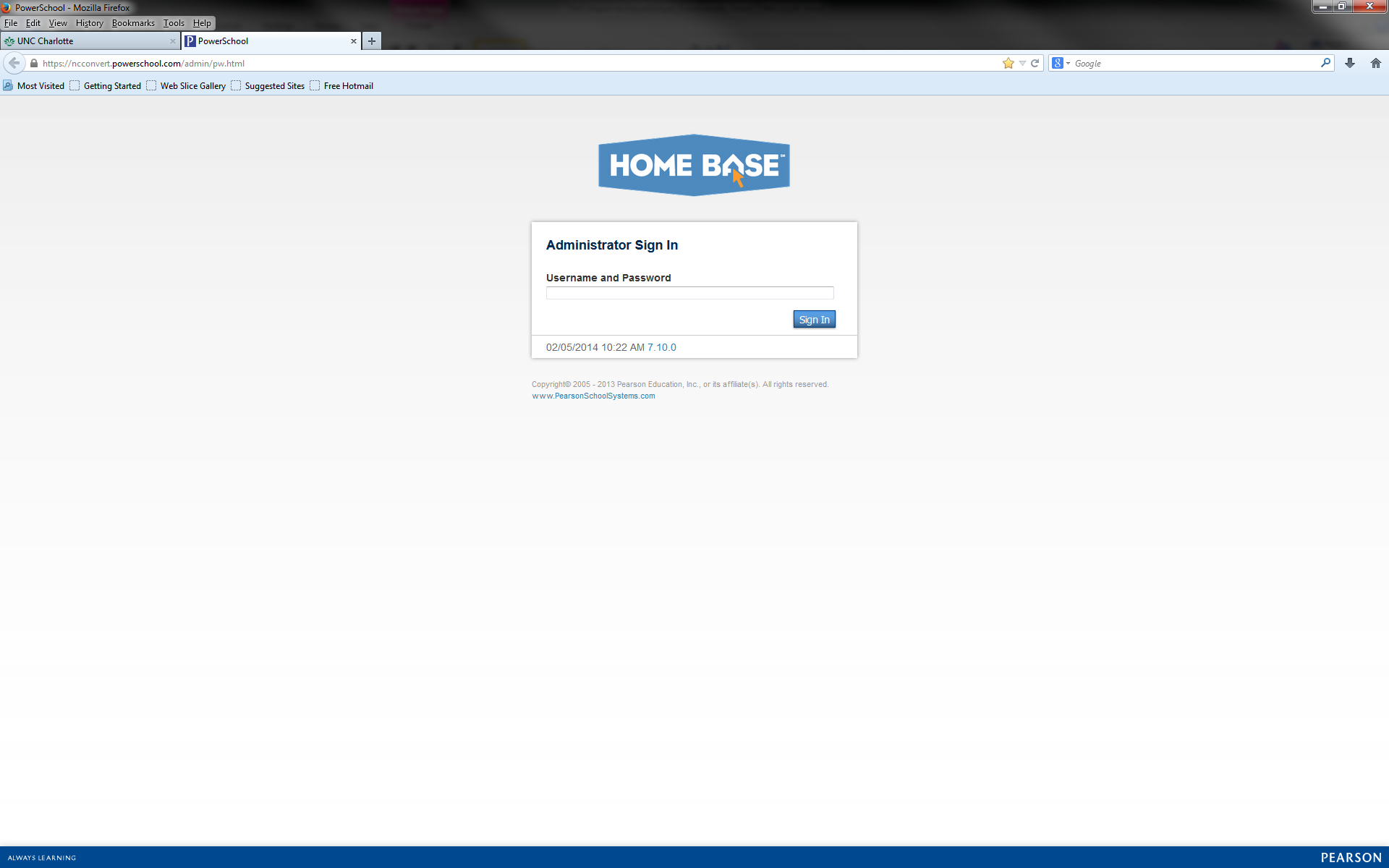 PowerSchool Transportation Data
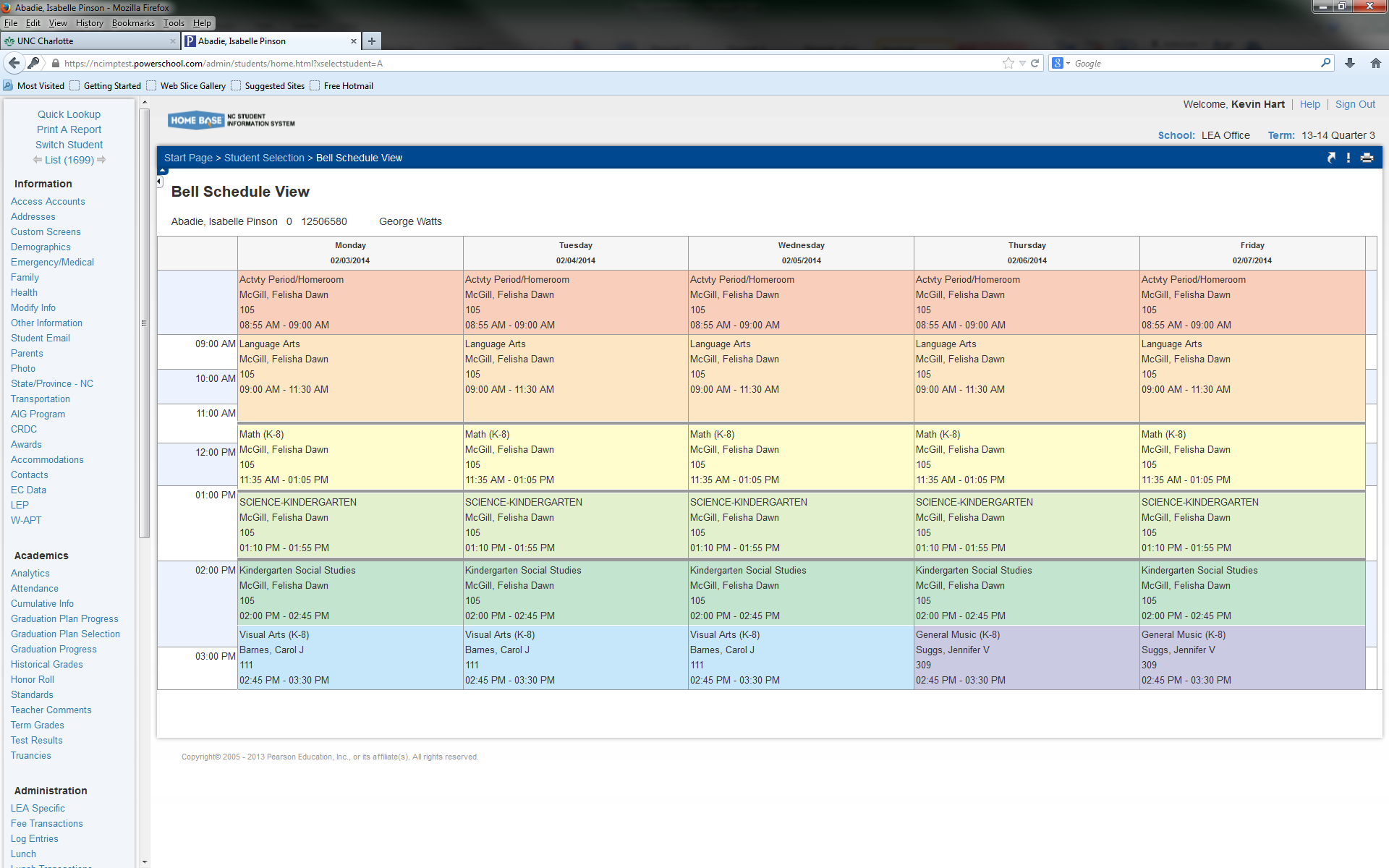 From the student screen in PowerSchool, there is a link to the students transportation information.
PowerSchool Transportation Data
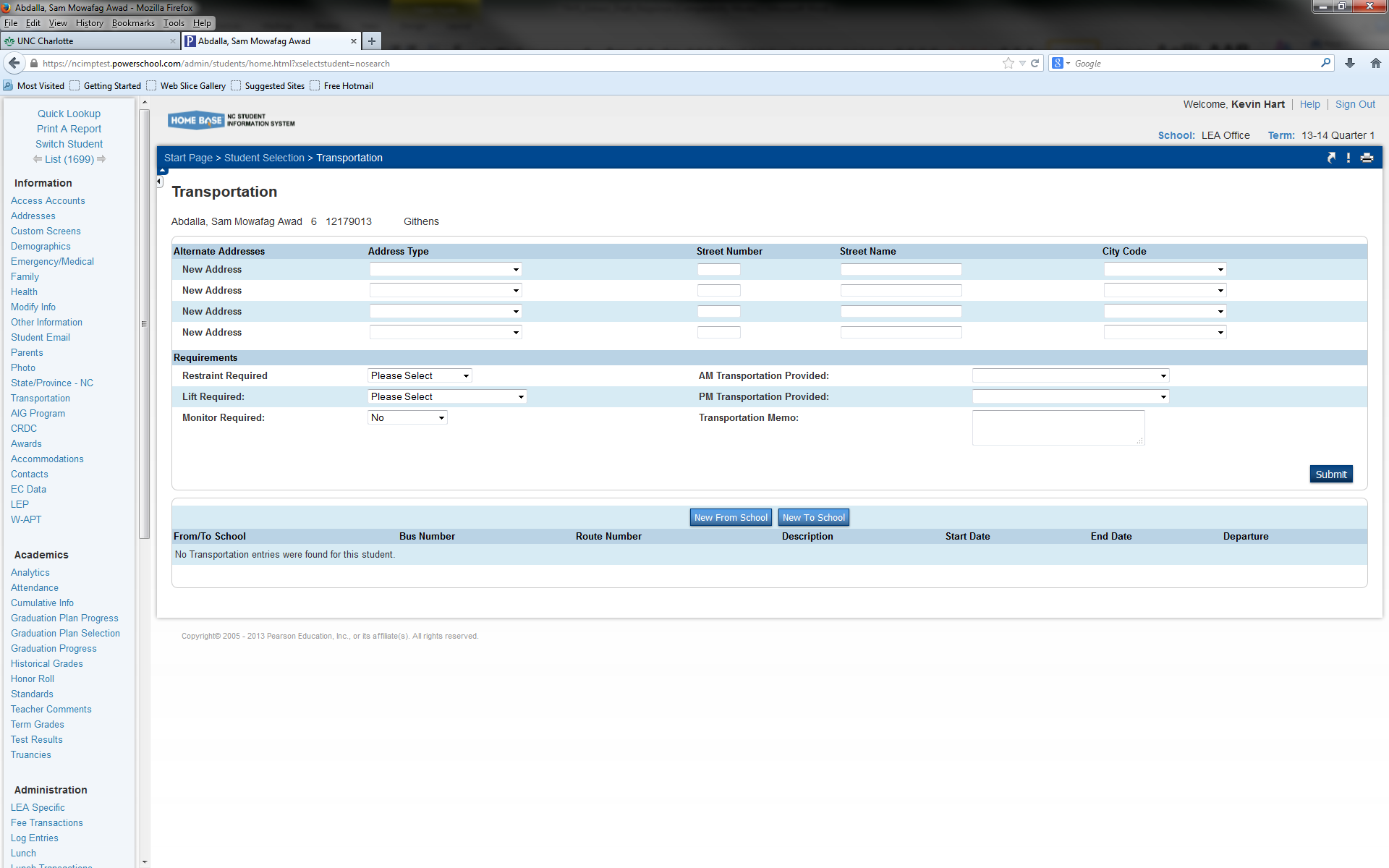 The entry of transportation data into PowerSchool varies by LEA.
PowerSchool Transportation Data
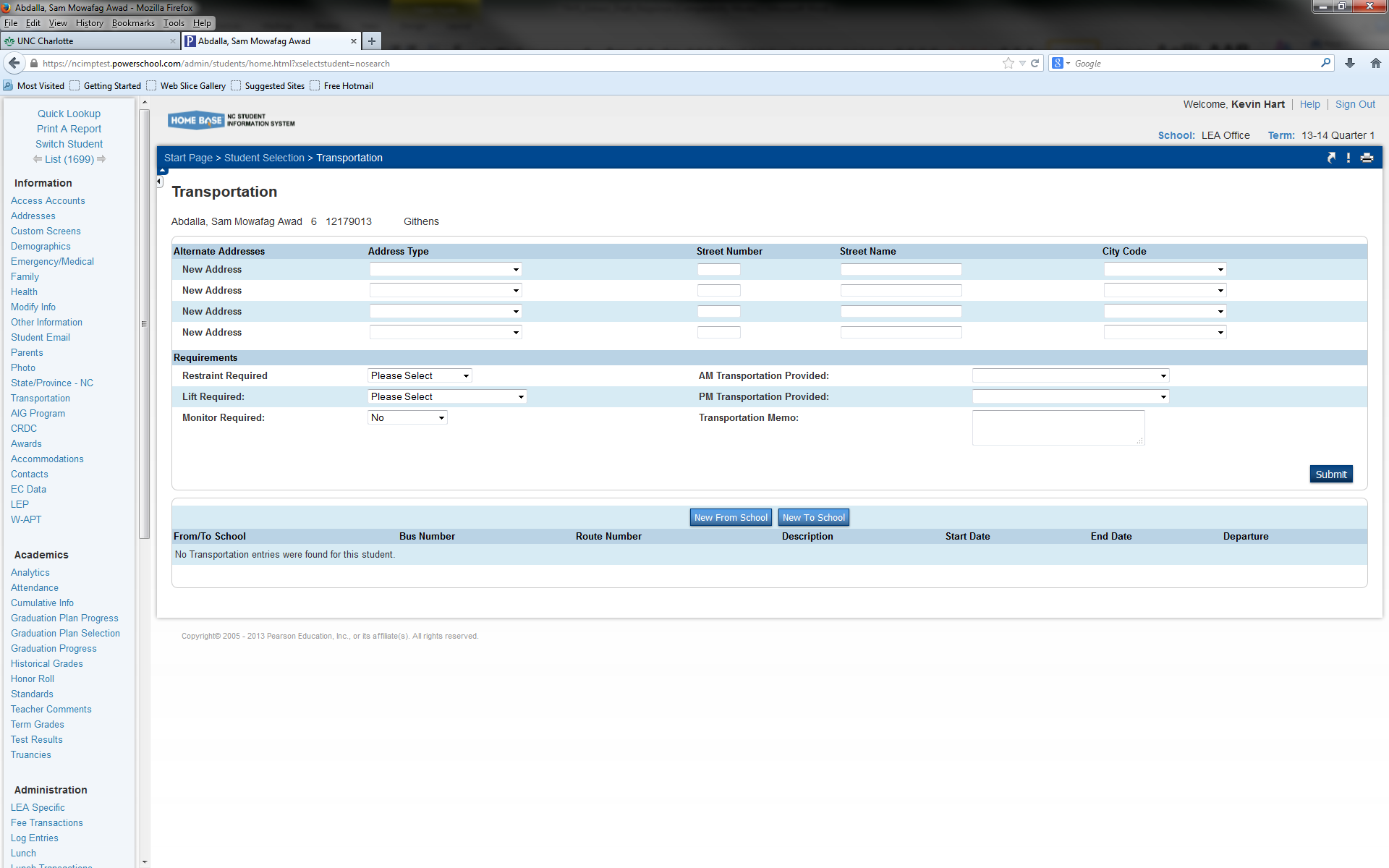 Some LEAs utilize the variety of options available under the “Requirements” section of the transportation screen
PowerSchool Transportation Data
The choices available under the Requirements sections mostly relate to students with special needs. Each of these pieces of data are imported into TIMS and provide the Transportation Department additional information about student transportation needs.
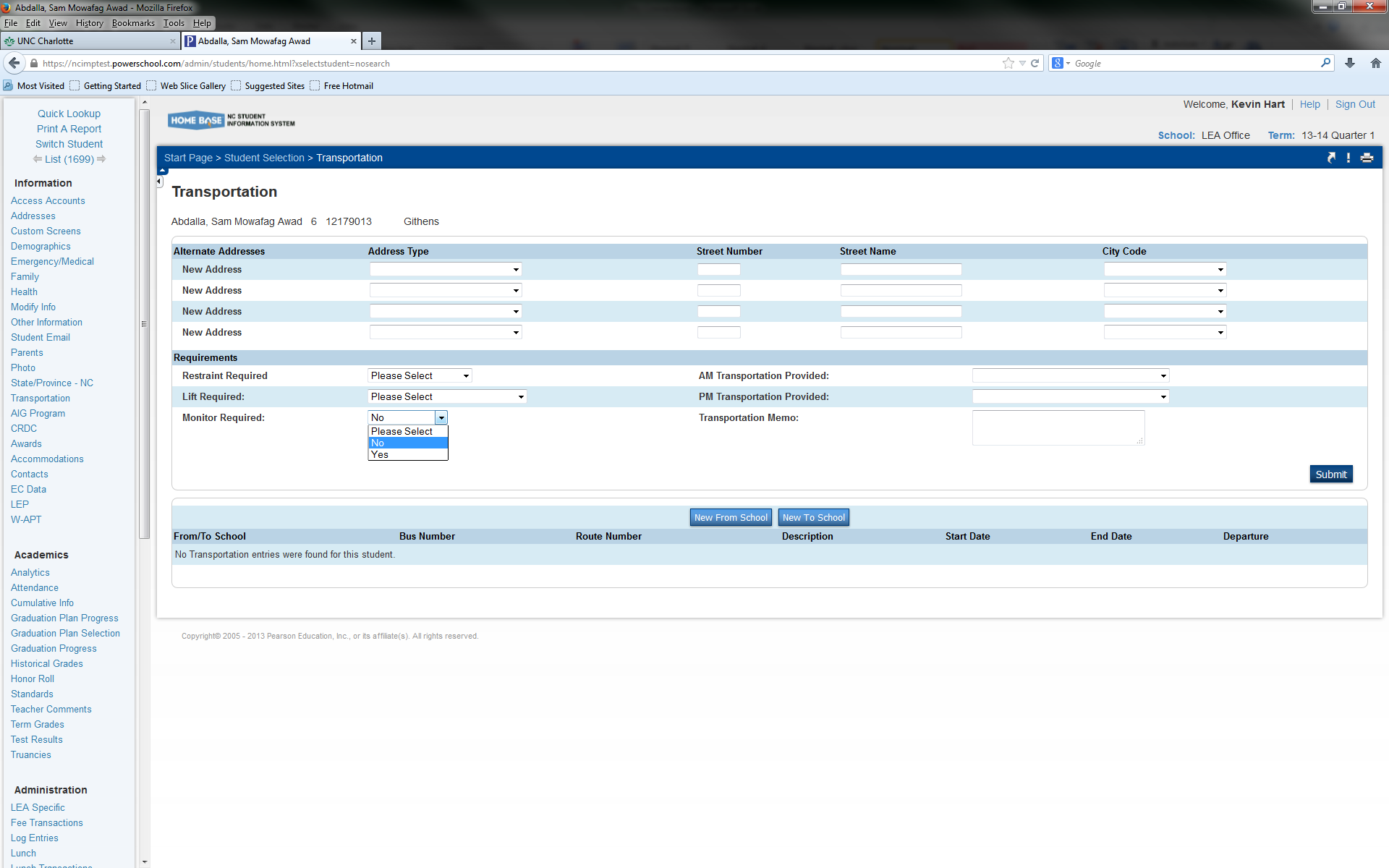 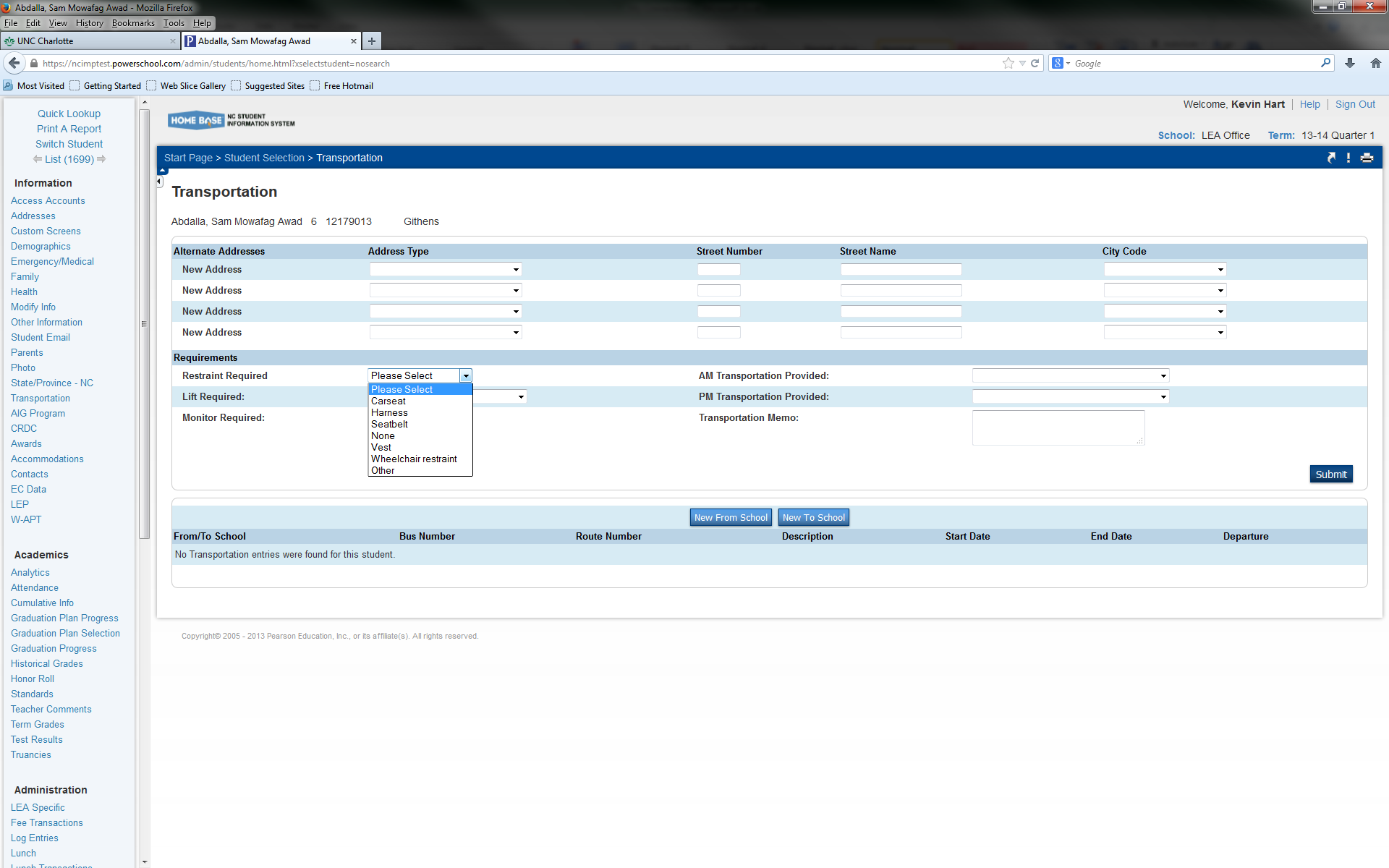 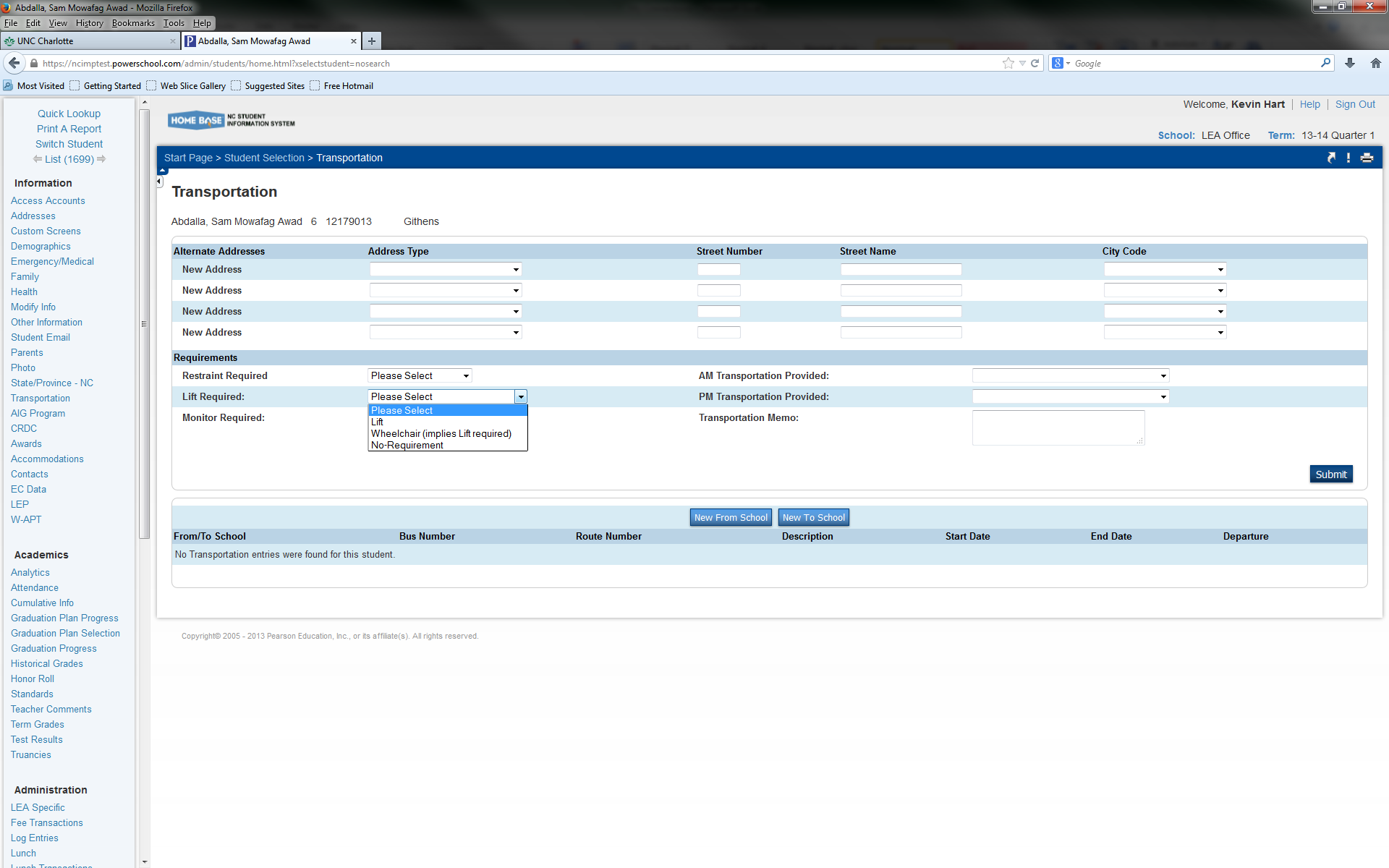 PowerSchool Transportation Data
In additional to providing information about students with special needs, there is also a place to indicate if students have requested to ride the bus in the AM and/or PM.
The information selected here is also imported into TIMS and your transportation department can create lists of students based on the information entered.
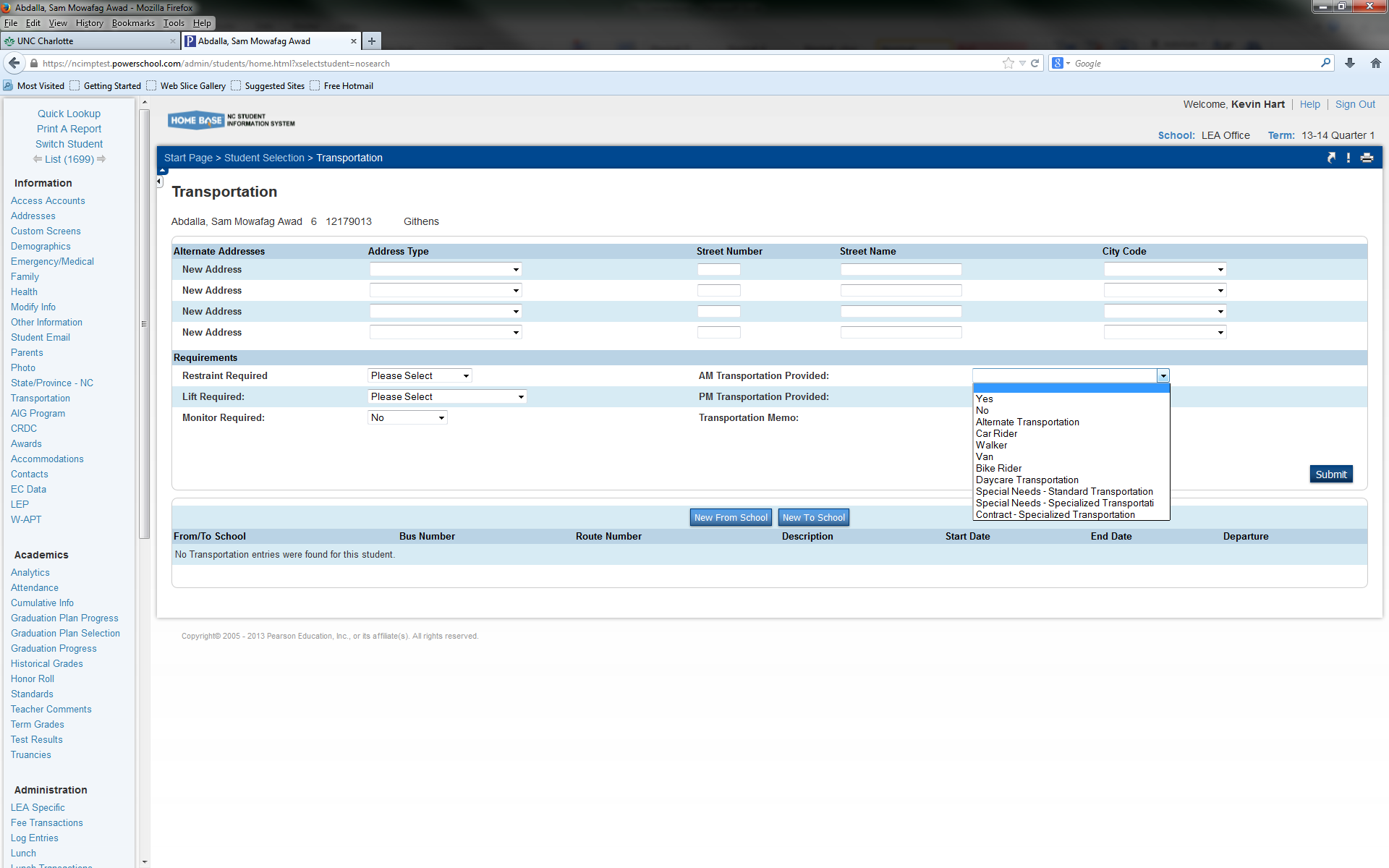 PowerSchool Transportation Data
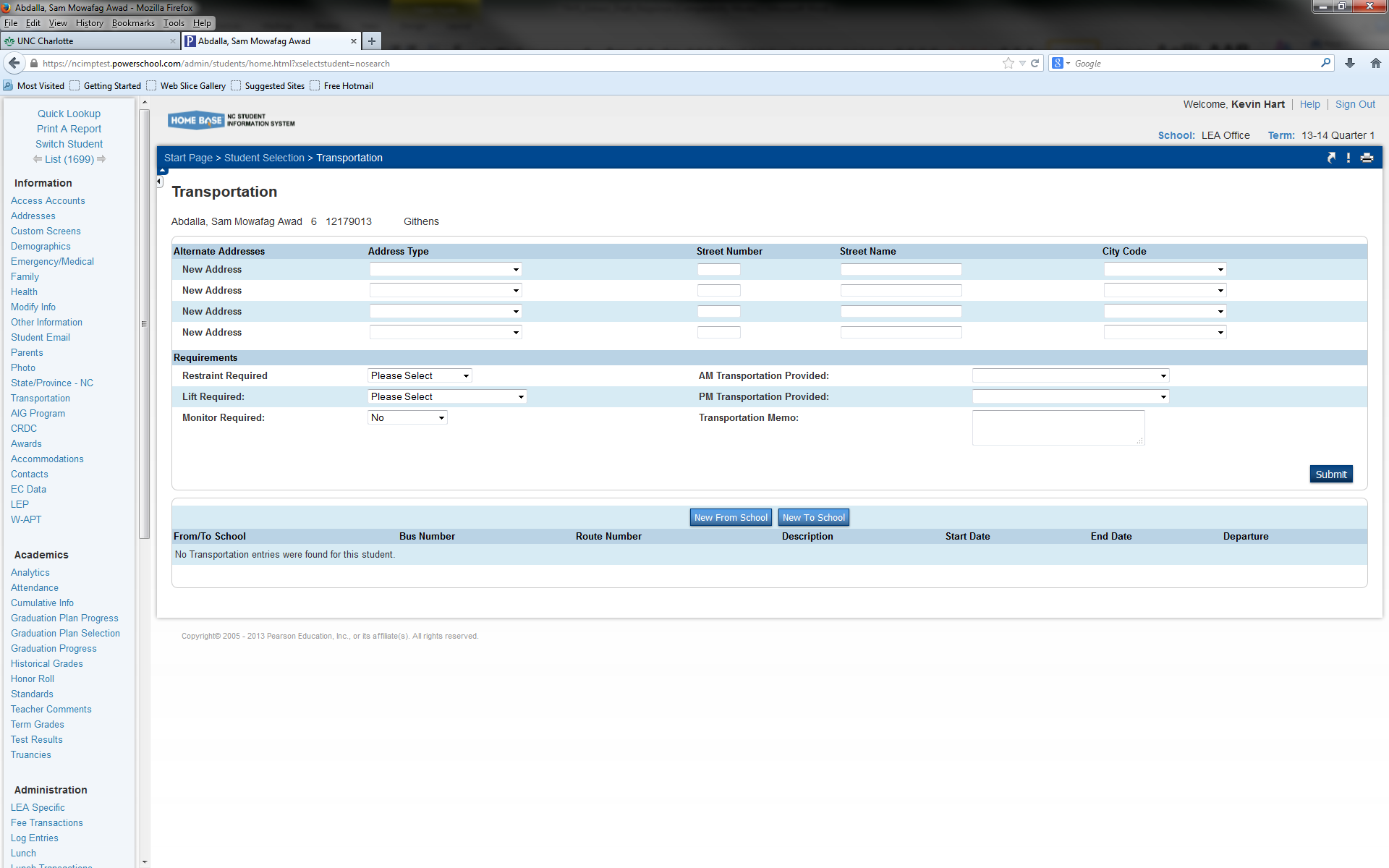 The use of this information by the transportation department varies by LEA.

Please consult a member of the transportation staff to determine if they are using this information in TIMS and how PowerSchool Data Managers need to enter information on the Student Transportation Screen.
PowerSchool Transportation Data
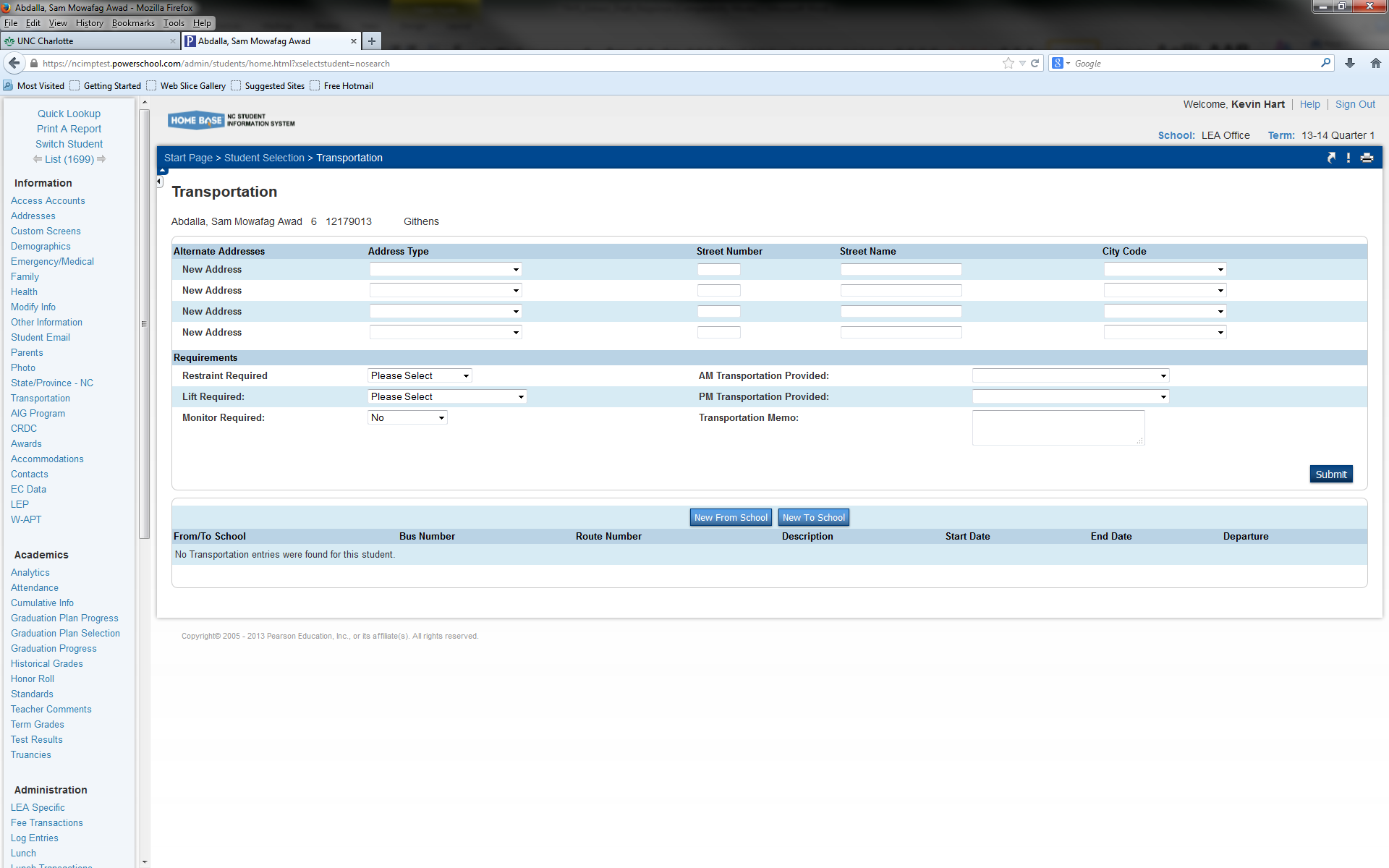 At the bottom of the transportation screen, there is a section that can display student bus stop and route information.

We are developing a TIMS Report that can be back loaded into PowerSchool.
Uploading TIMS Data IntoPowerSchool
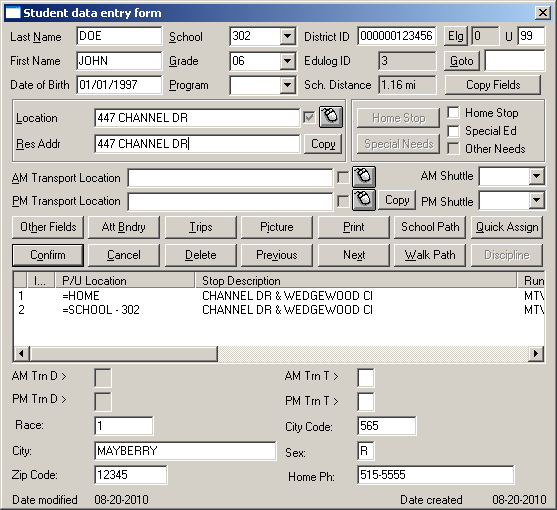 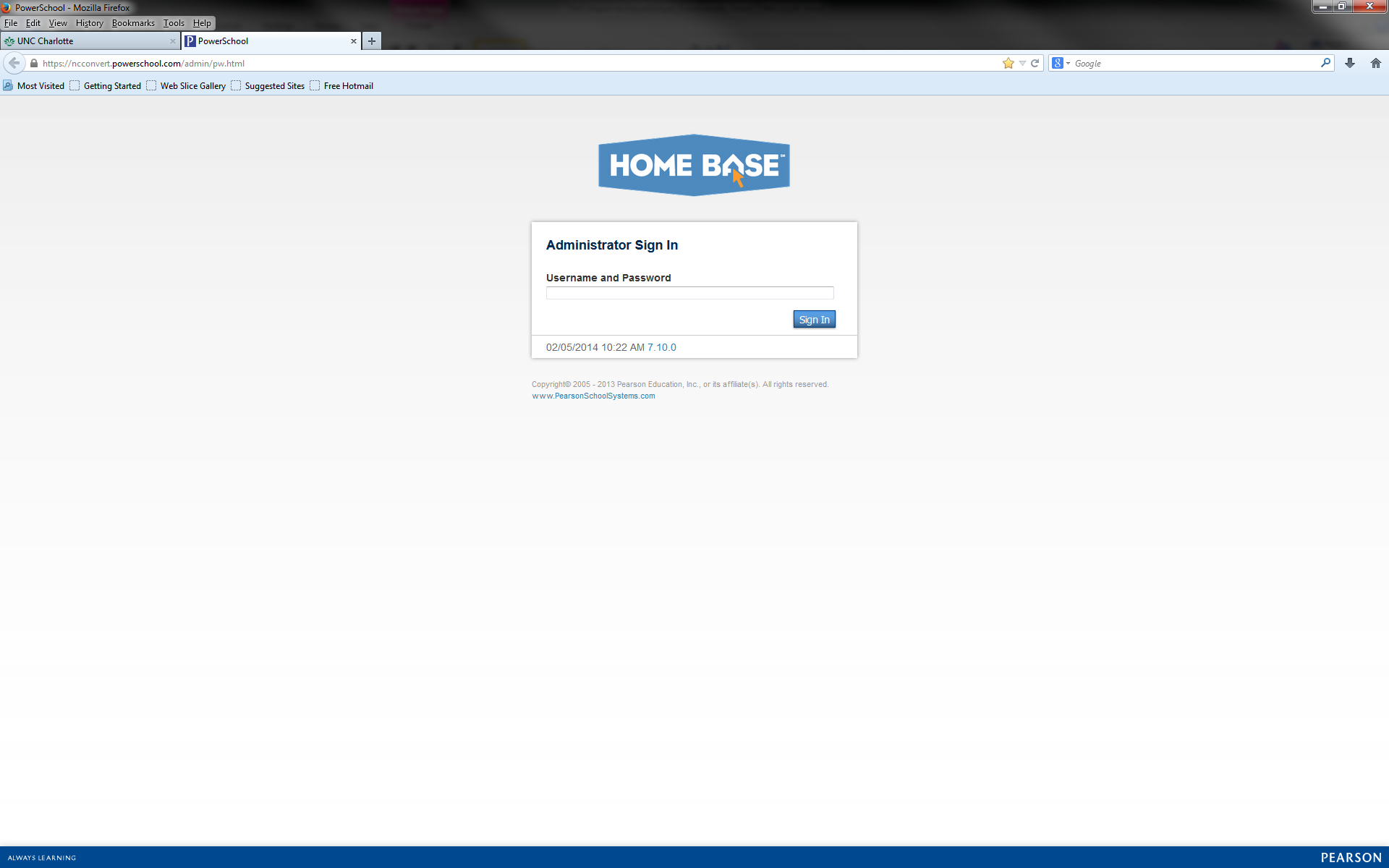 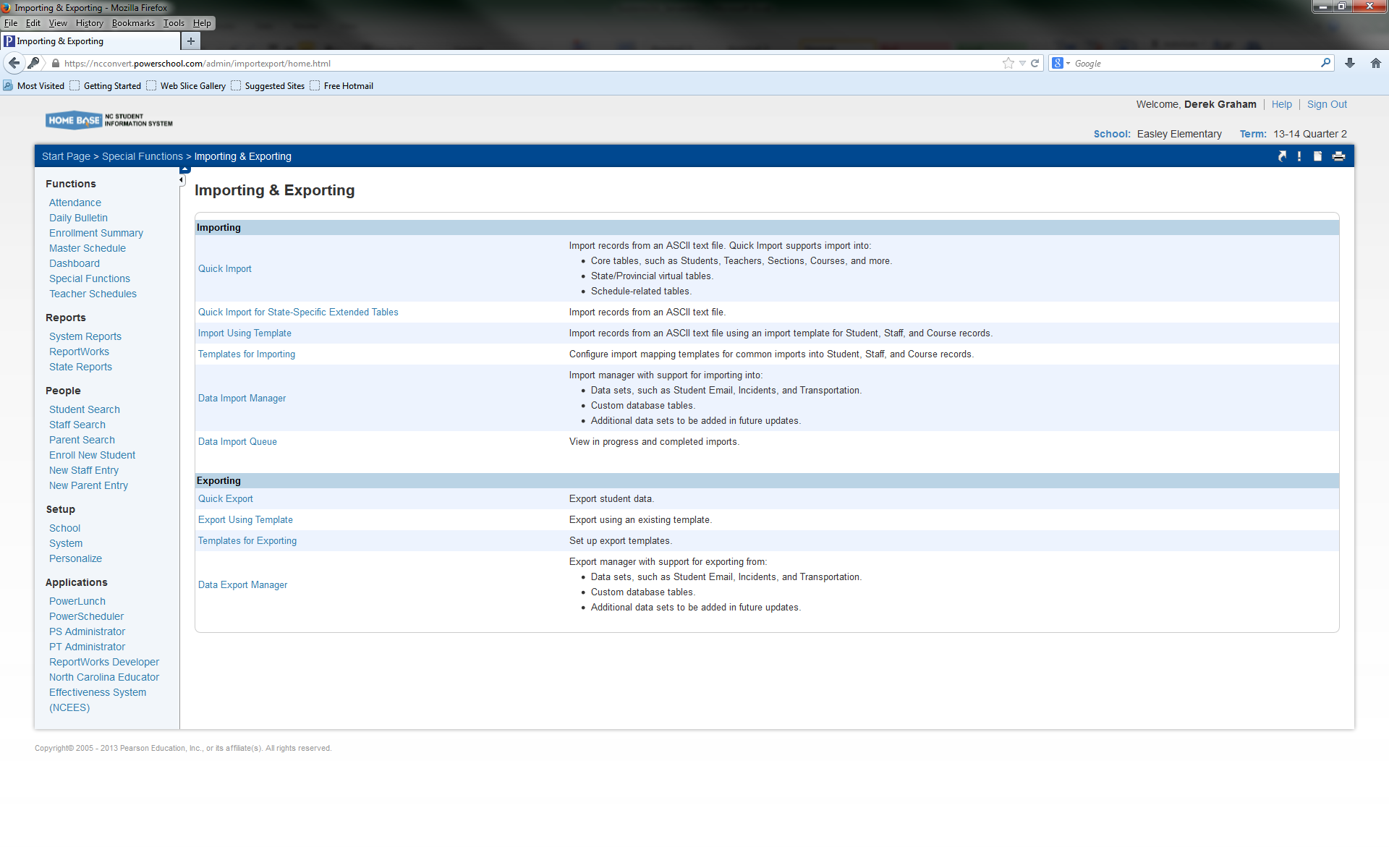 We are developing a Bus Route Upload of TIMS Information onto the Transportation Screen in PowerSchool for each Student assigned to a bus…
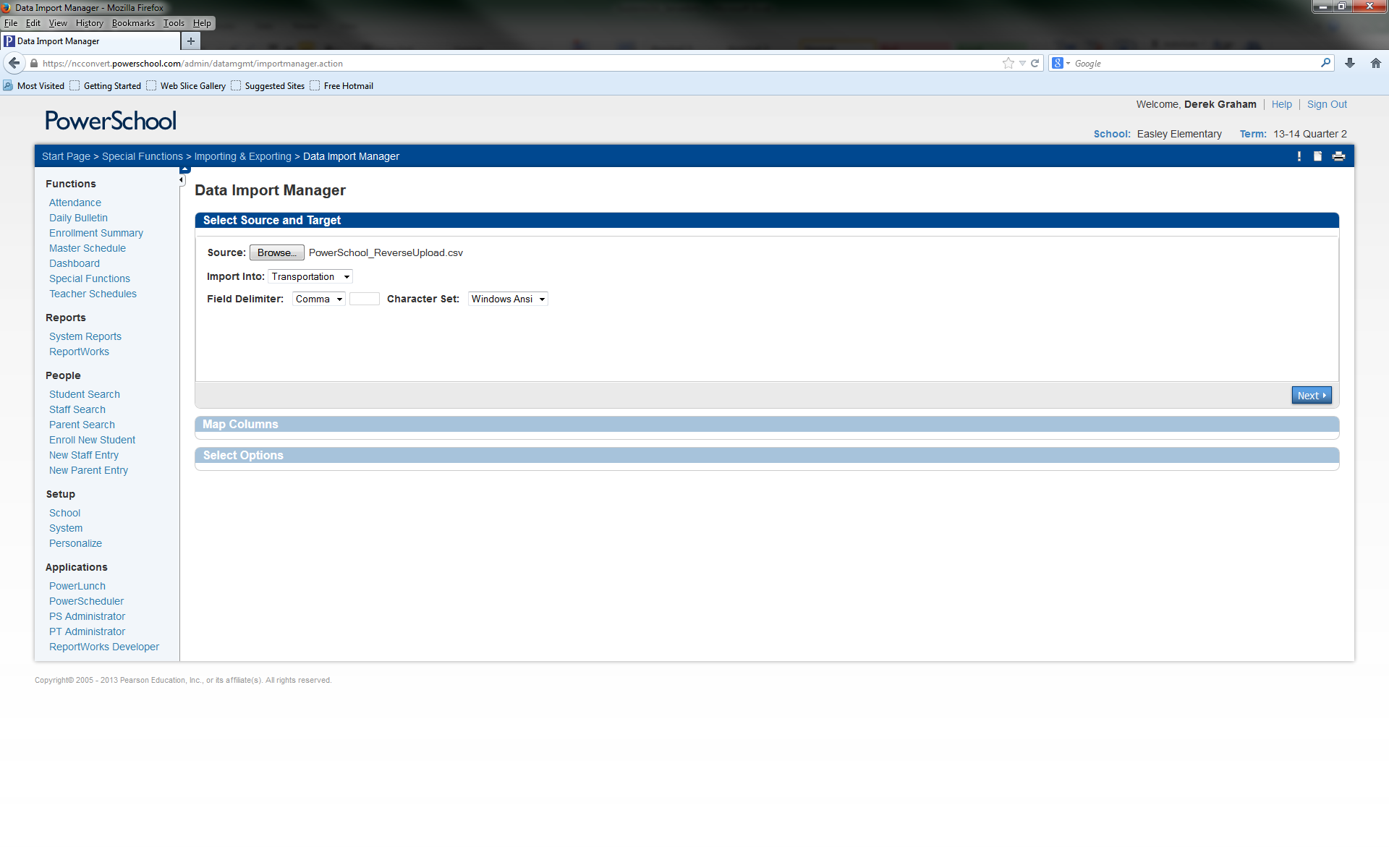 Your Transportation Department can create a CSV File in TIMS that contains pertinent School Transportation Information for Students
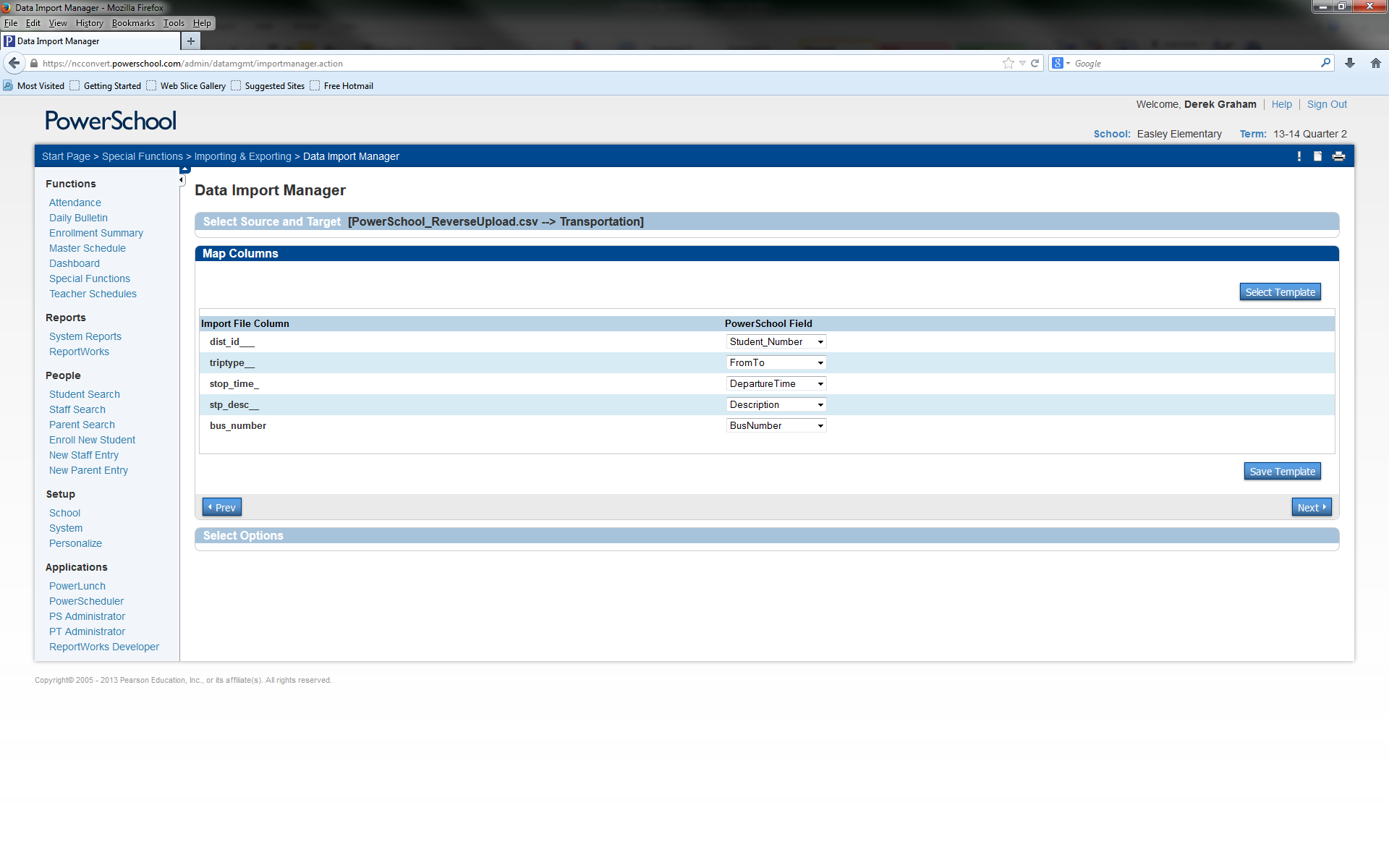 Currently, the Student Transportation Page in PowerSchool displays the following information

PowerSchool ID #
To/From School Trip Type
Stop Time
Stop Description
Bus Number
Student Transportation Information from TIMS is then viewable 
on the Student Transportation Screen in PowerSchool
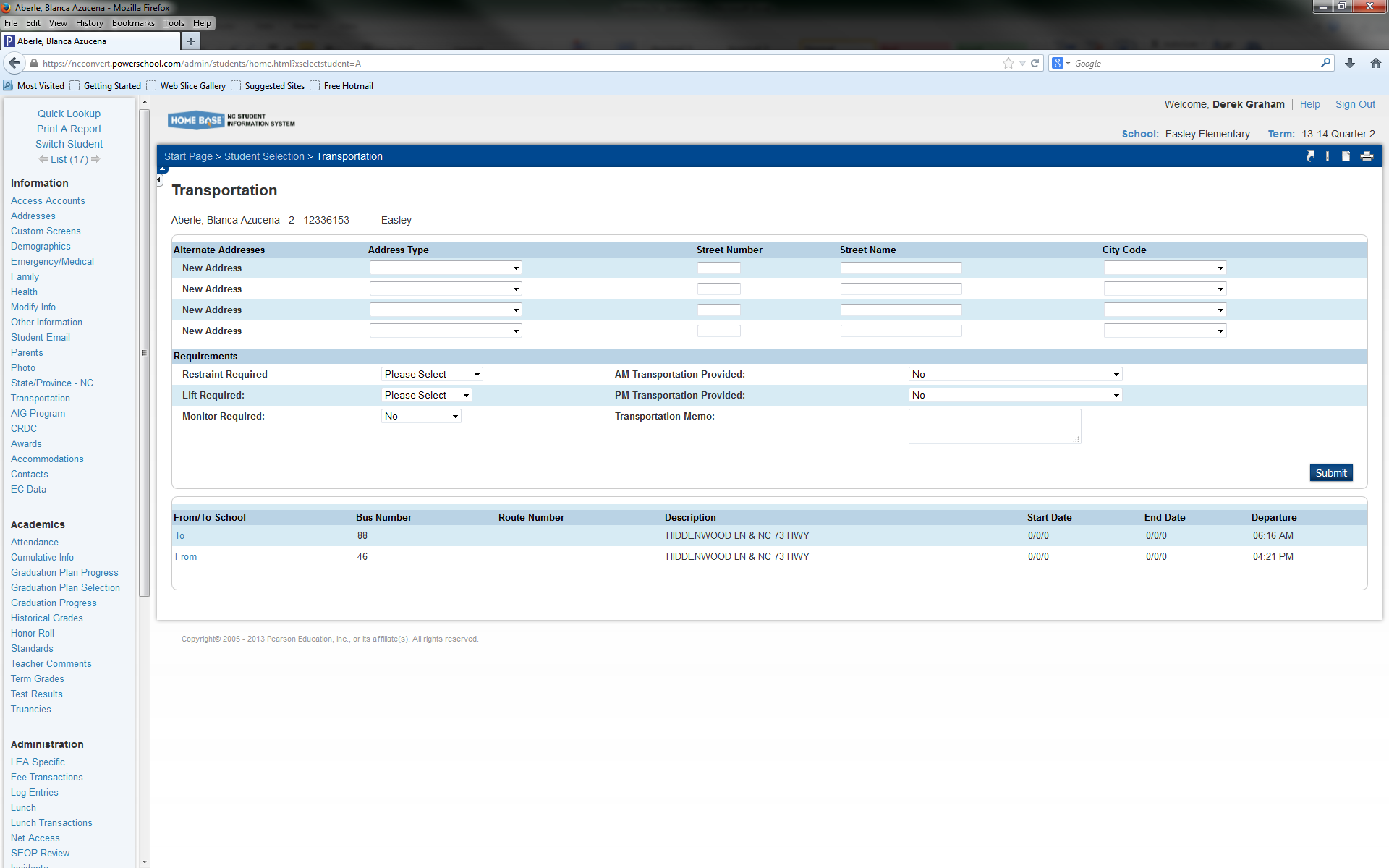 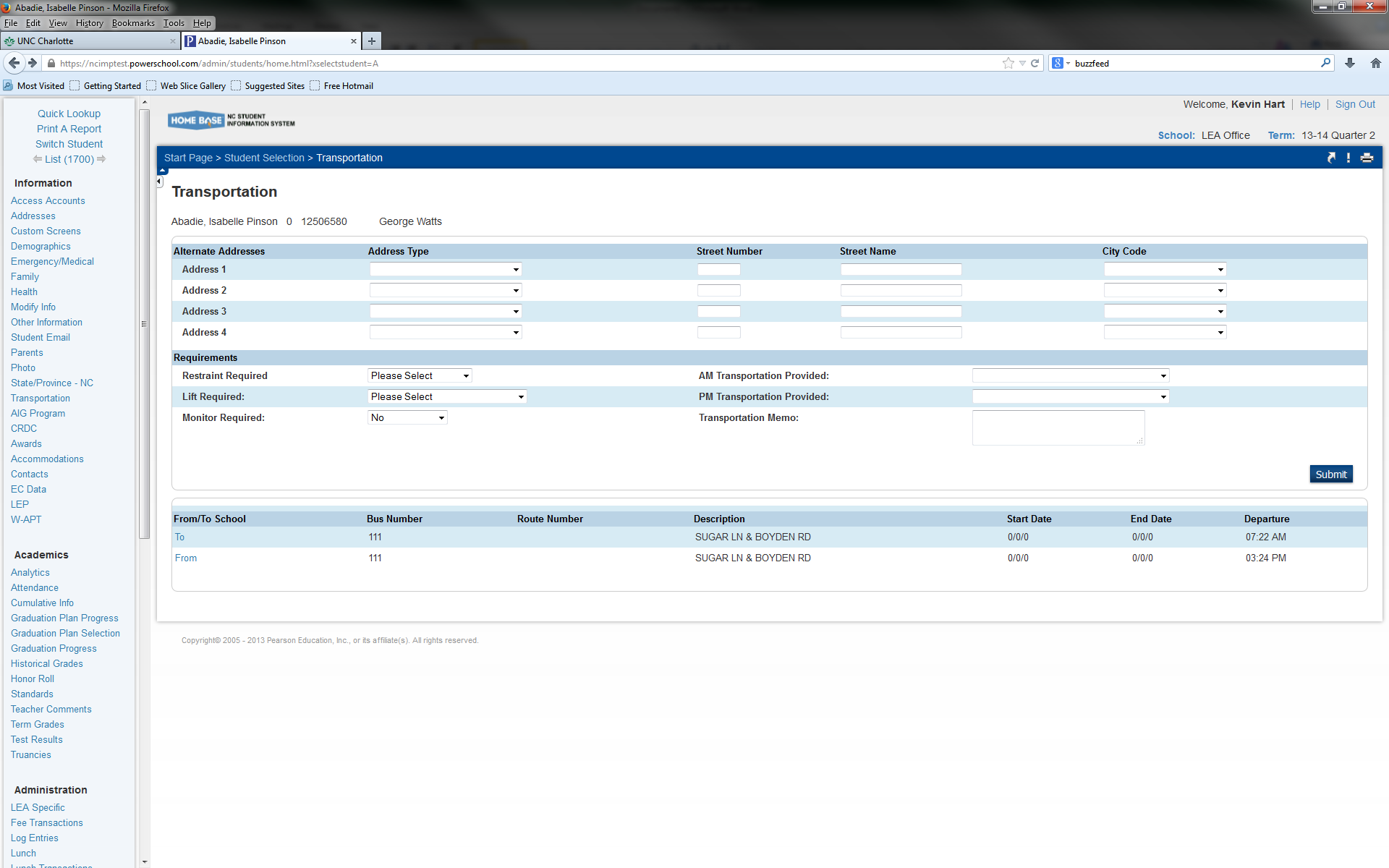 Please Note: The processes for Uploading TIMS Data into PowerSchool is still being developed.

We have encountered problems with duplicate transportation records and the unsuccessful deletion of rider info for students who stop riding the bus. We are working with PowerSchool Administration on resolving some of the hiccups we have encountered. 

Stay Tuned…
TIMSData Analysis
Redistricting – Boundary Planning
Boundary Planning is widely used when LEAs begin the redistricting process because of the ability to create and edit boundaries and tally the students inside those boundaries. 

Moving boundary lines and obtaining quick tallies of students is invaluable when examining potential changes.
Boundary Planning
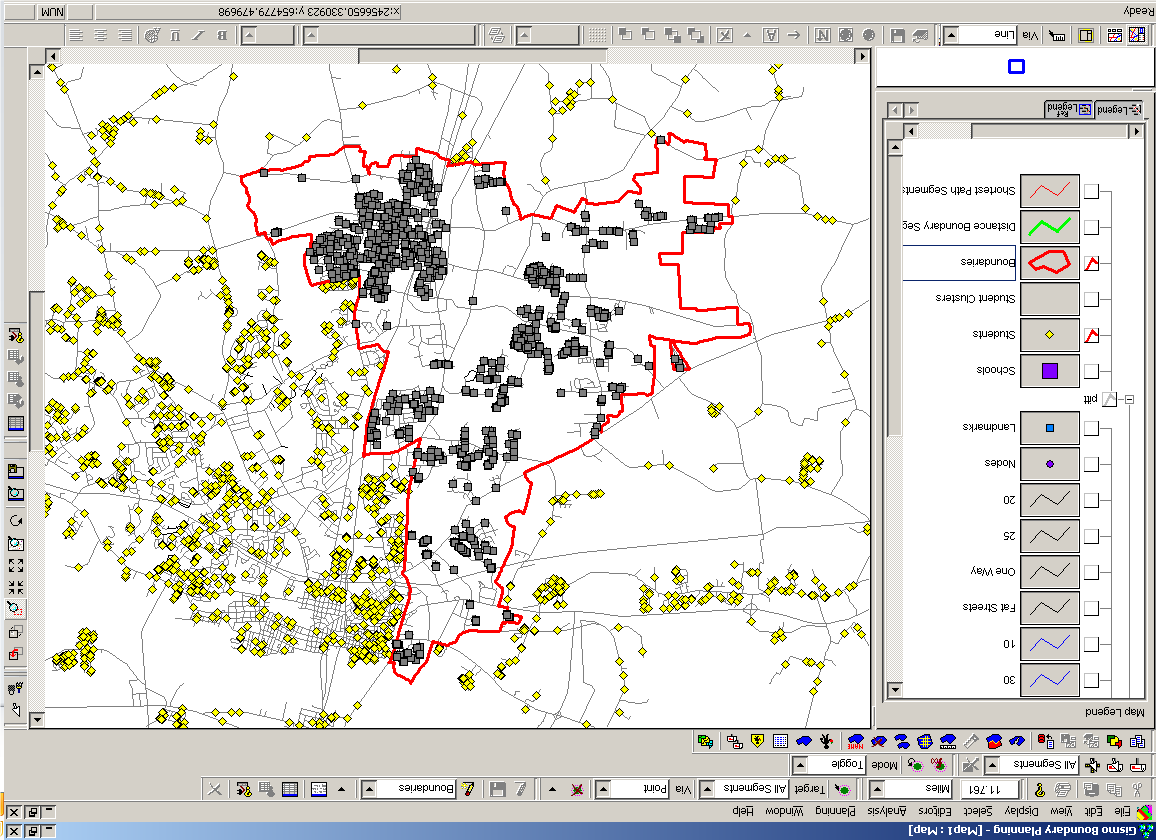 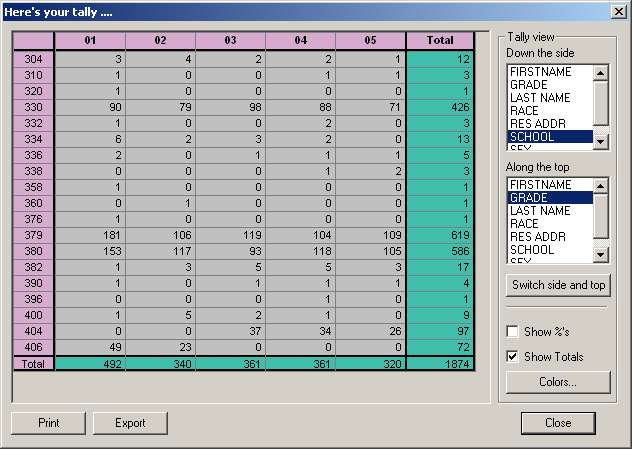 Boundary Planning - Tally
View of student locations; the grey icons indicate the students that  were included in the tally.
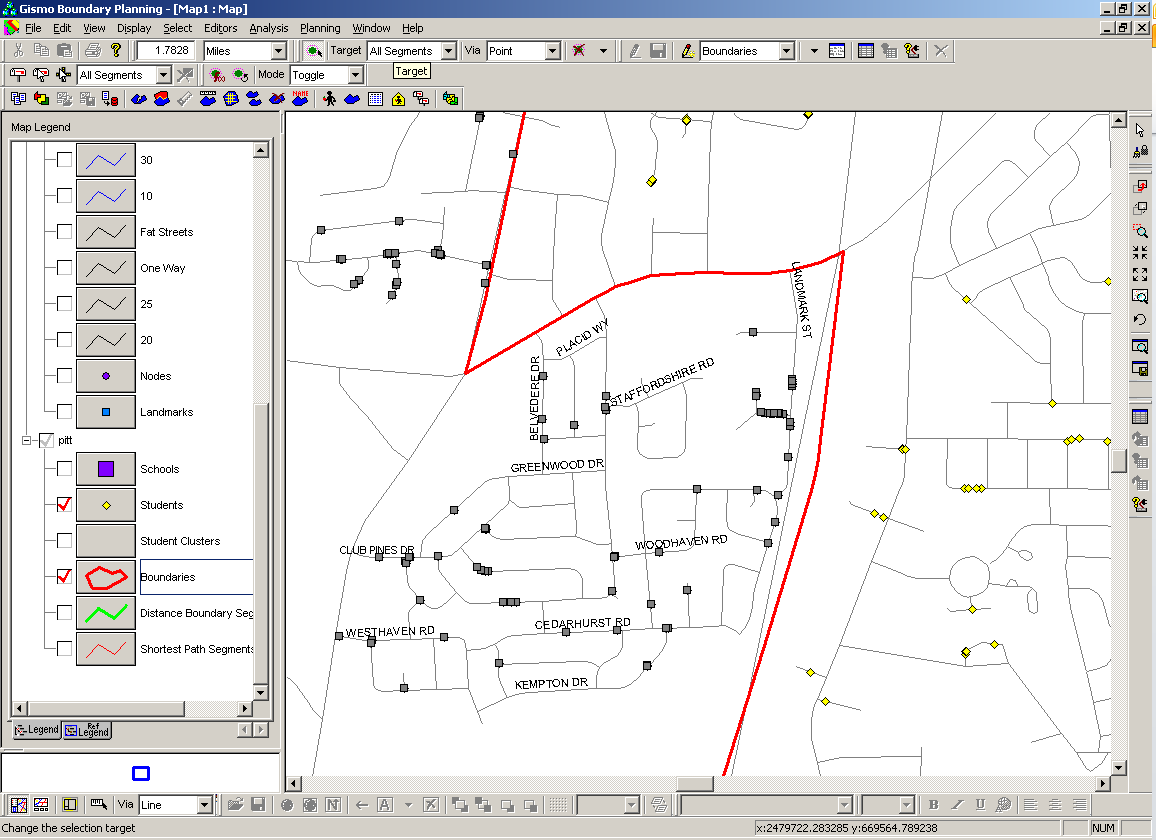 TIMS Boundaries & PowerSchool
We have recently been experimenting with importing TIMS Boundaries into PowerSchool so Data Managers can use the information to help determine enrollment and eligibility
PowerSchool uses Google Maps for Address Verification and Validation. This can cause errors in a lot of places as Google may not have the most current and accurate information and could be missing
New Streets that have been added
Street Names that have changed
Address Ranges that have been extended
TIMS Boundaries & PowerSchool
The process of importing TIMS Boundaries into PowerSchool is detailed and requires several steps.
1) Convert TIMS Boundaries to Shape Files
2) Convert Shape Files to Google Format
3) Export the X,Y Coordinates for each Boundary Point in the 	Converted Shape File to a CSV File
4) Use the X,Y Coordinates from the CSV File to generate a String of 	Code that is imported into PowerSchool
5) Import the Boundary Code into PowerSchool

These steps will need to be performed for each boundary you wish to import into PowerSchool
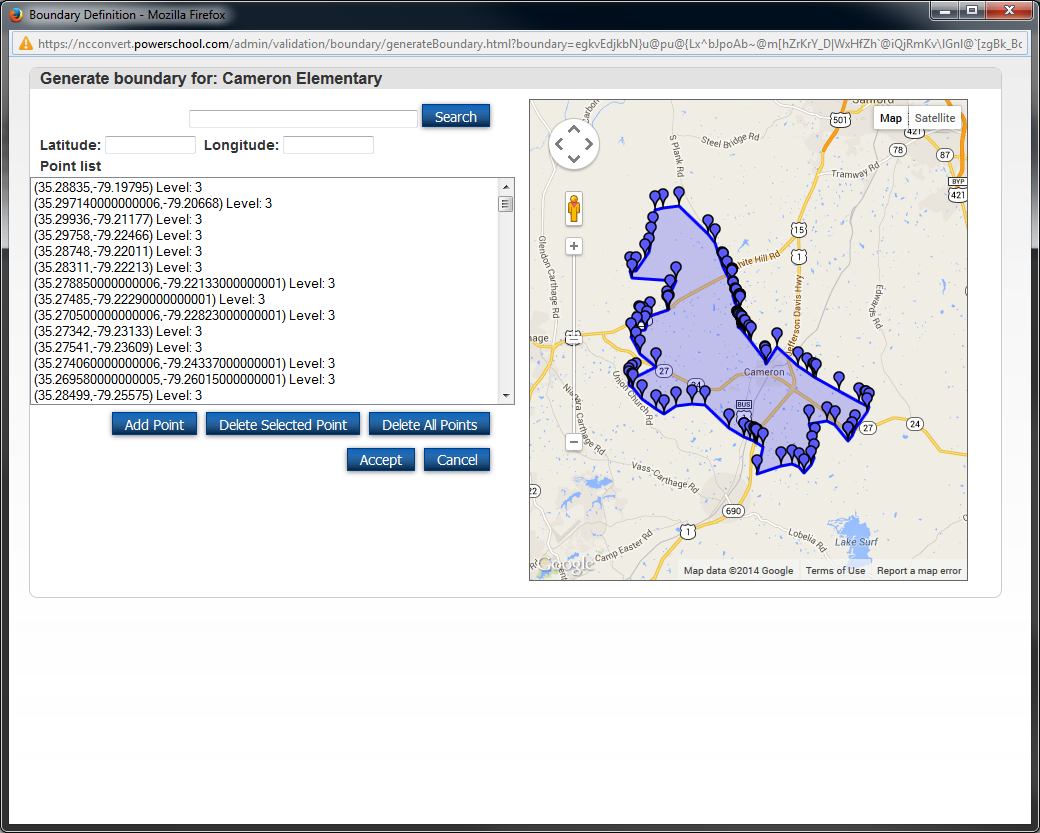 Cameron Elem Boundary Imported from TIMS Boundary Files
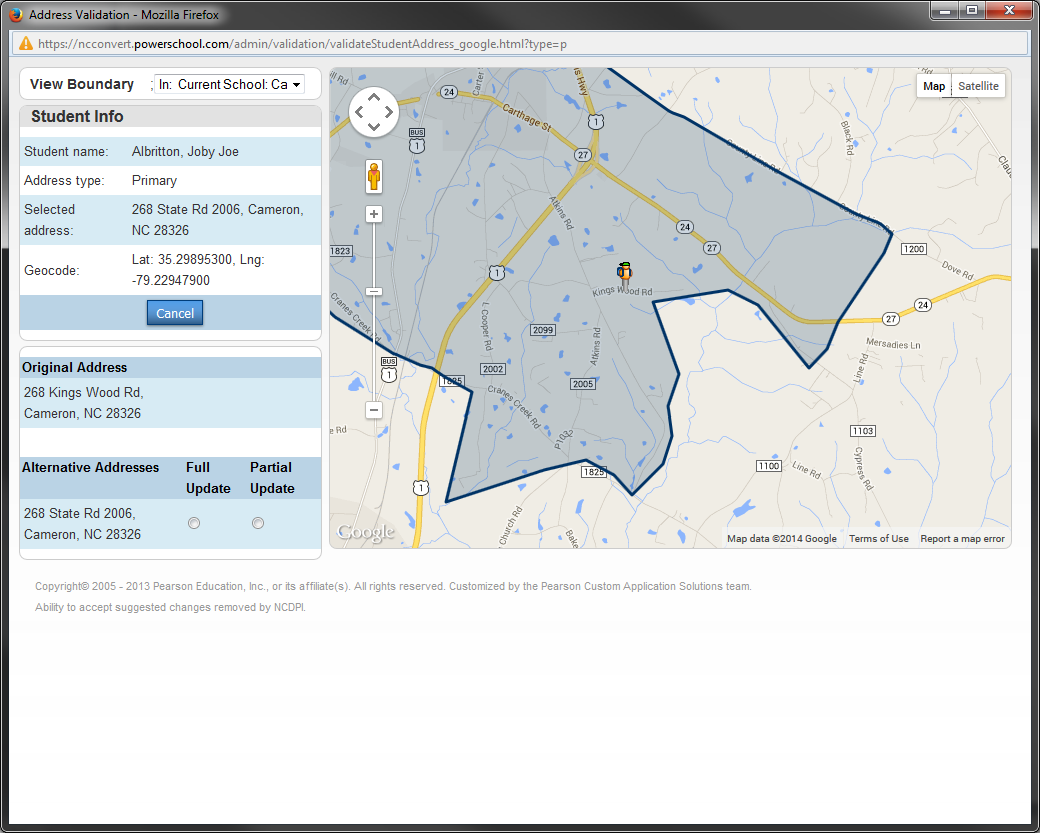 View Student Locations within School Boundaries
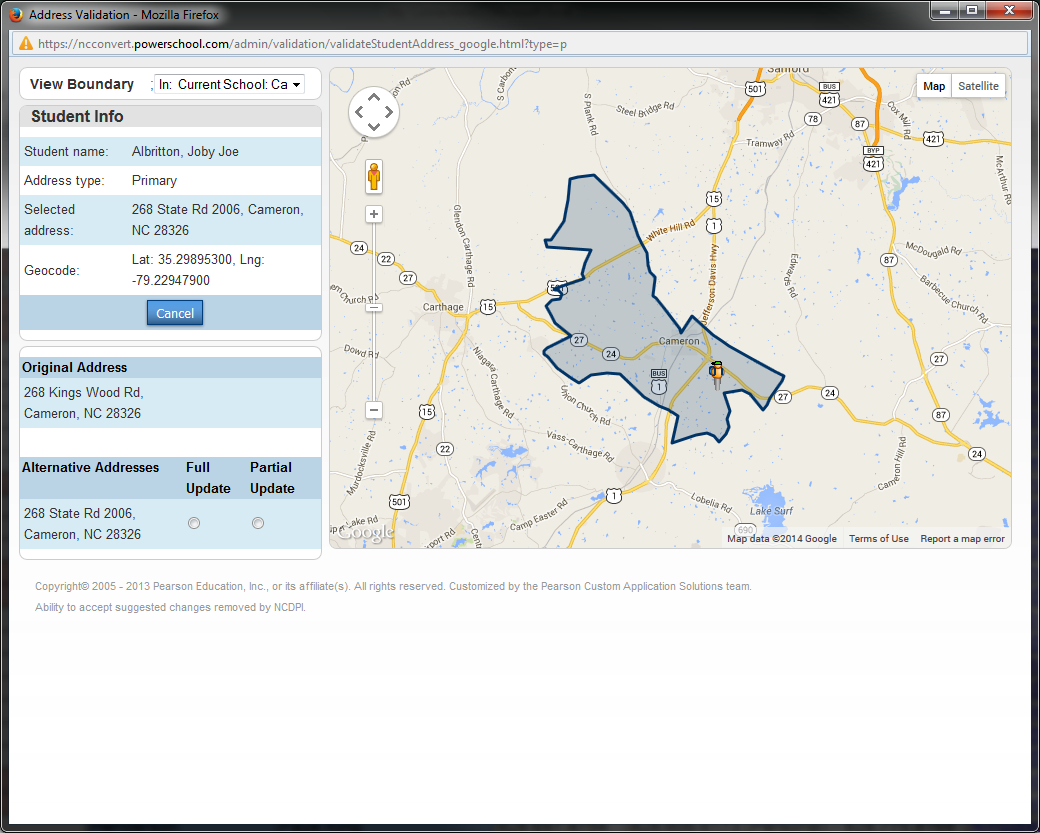 Can Zoom In/Out as needed to View Full Boundary or Street Level Data
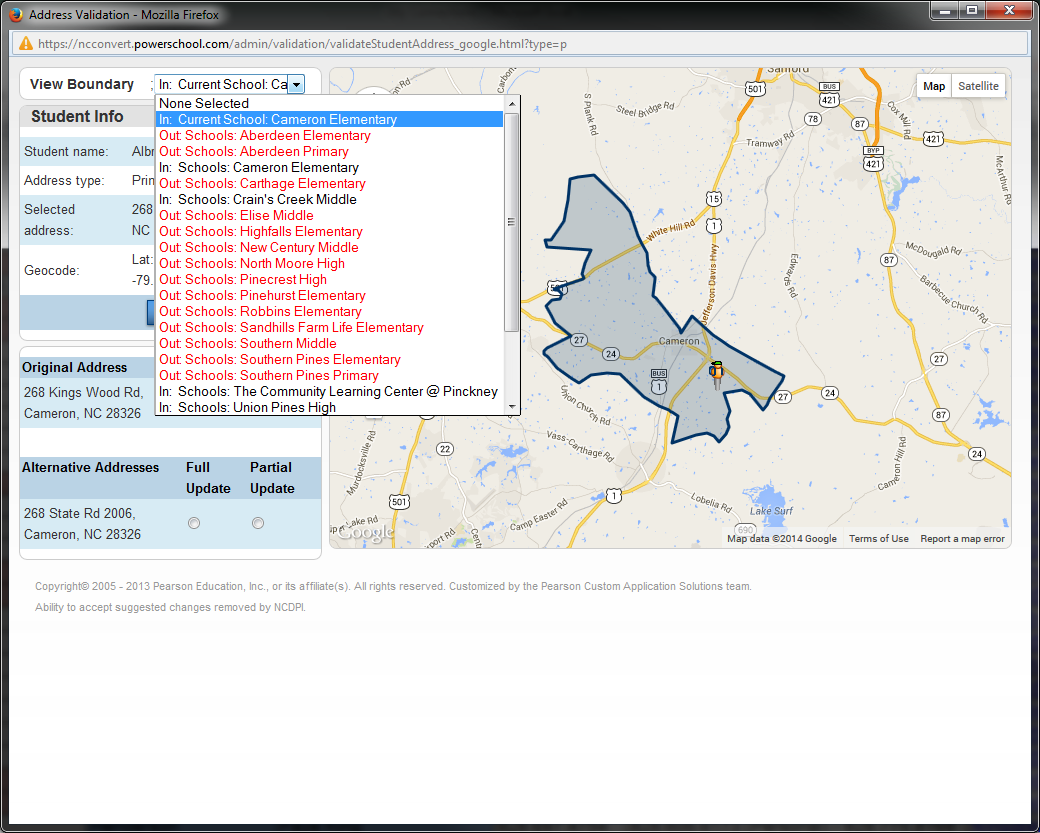 Dropdown Menu Shows lists all “In Schools” and “Out Schools” for the Student
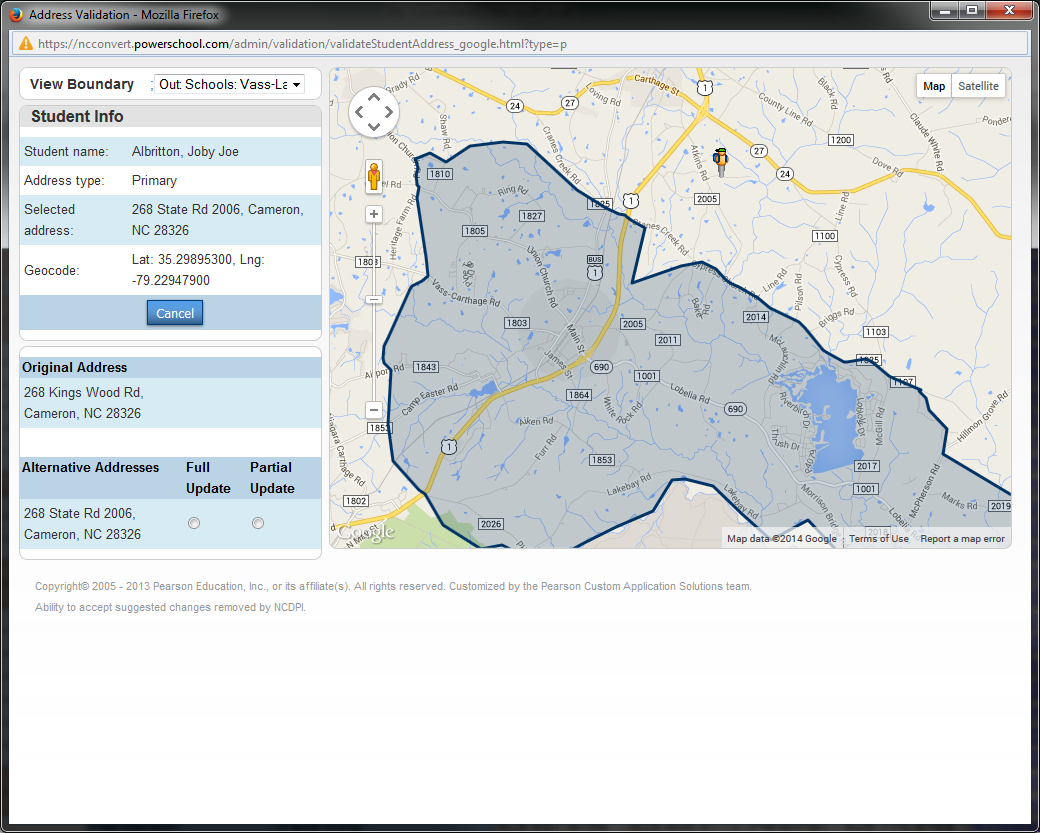 You can choose one of the “Out Schools” from the Drop-Down Menu to view student location in relation to the school boundary
TIMS DATA
TIMS Data are used in a number of statewide reports:

Transportation Service Indicators Report
LEA Funding Formula
NCDOT Railroad Crossing Report
TDTIMS Annual Transportation Audit
TIMS Data & Service Indicators
www.ncbussafety.org/TIMS.html
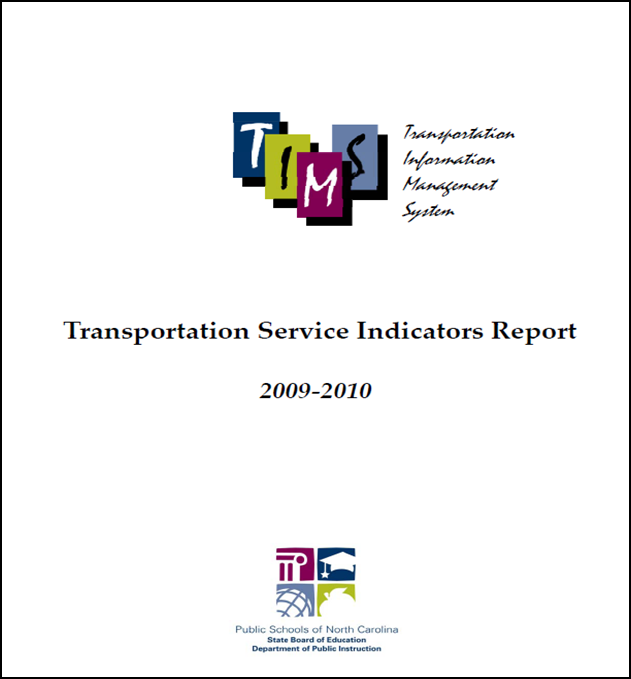 TIMS Data are published annually for each district as a means of comparison on a number of key measures:
Student Ride Times
Student Distance to School
Student to Stop Distance
Early Pickup/Late Drop-off Times
School Bell Times
Number of Bus Runs per Route
Service Indicators
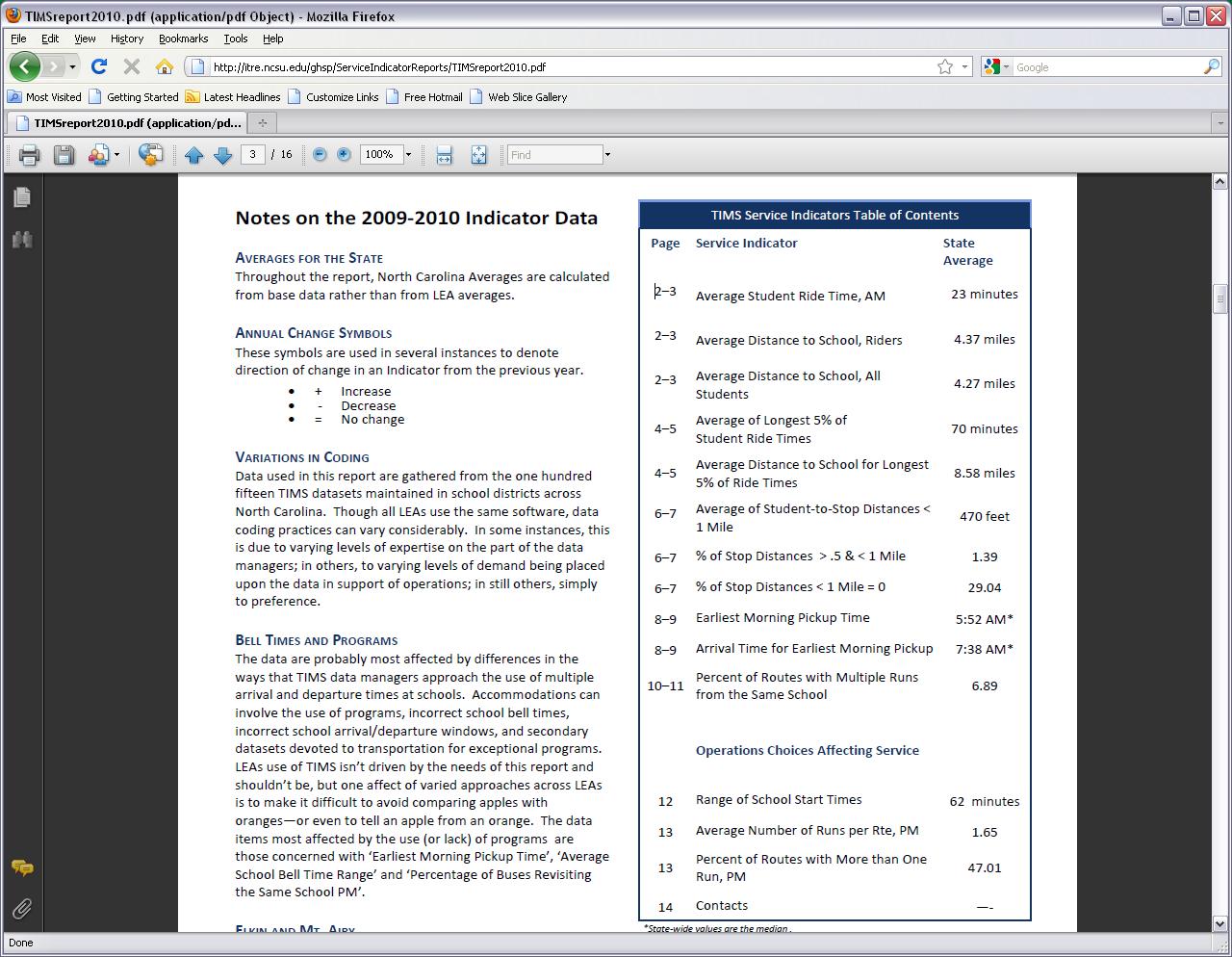 The Transportation Service Indicators Report examines state averages for multiple transportation variables to understand the level of service received by the typical school bus rider in North Carolina.
Service Indicators
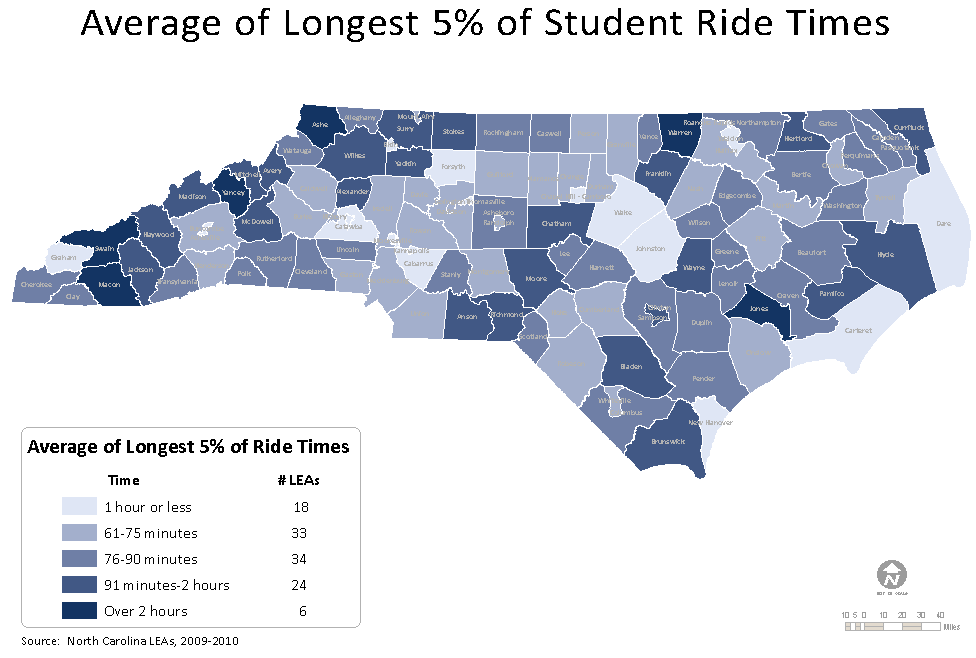 The data for each district is then displayed in categorical groupings on the state map
Service Indicators
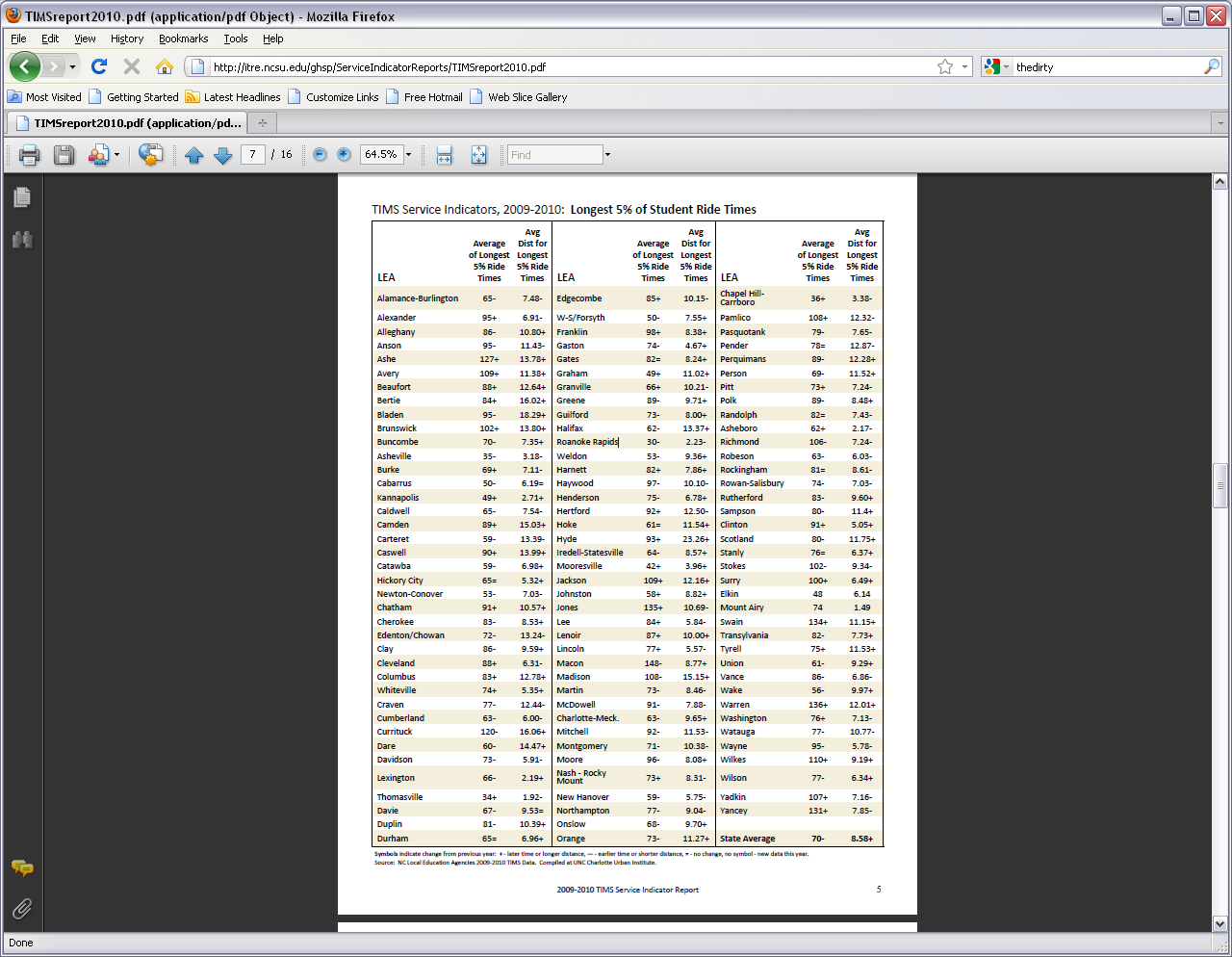 The actual numbers and change from the previous year are also reported for each district and can indicate improved or diminished services for students.
LEA Funding Formula:The Importance of Accurate Student Addresses
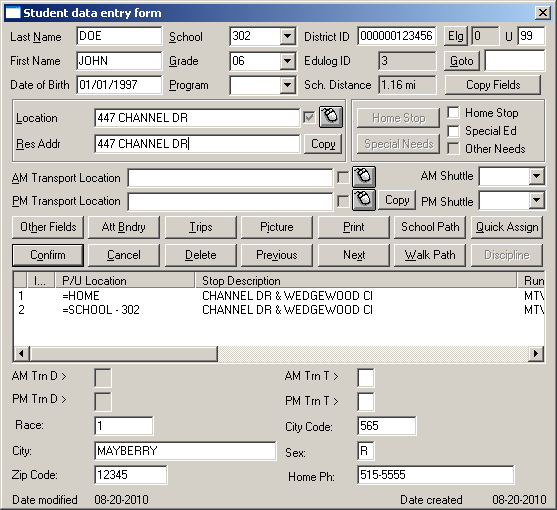 In addition to misleading service indicators for your district, inaccurate student assignments in TIMS can impact your annual transportation allotment.
One key statistic from TIMS utilized in the funding formula is the Student to School Distance of your assigned riders.
The formula uses this statistic to determine the distance from home for students who are transported each day and assists in equalizing the allocation process between rural and urban areas.
PowerSchool & TIMS
Any Questions?
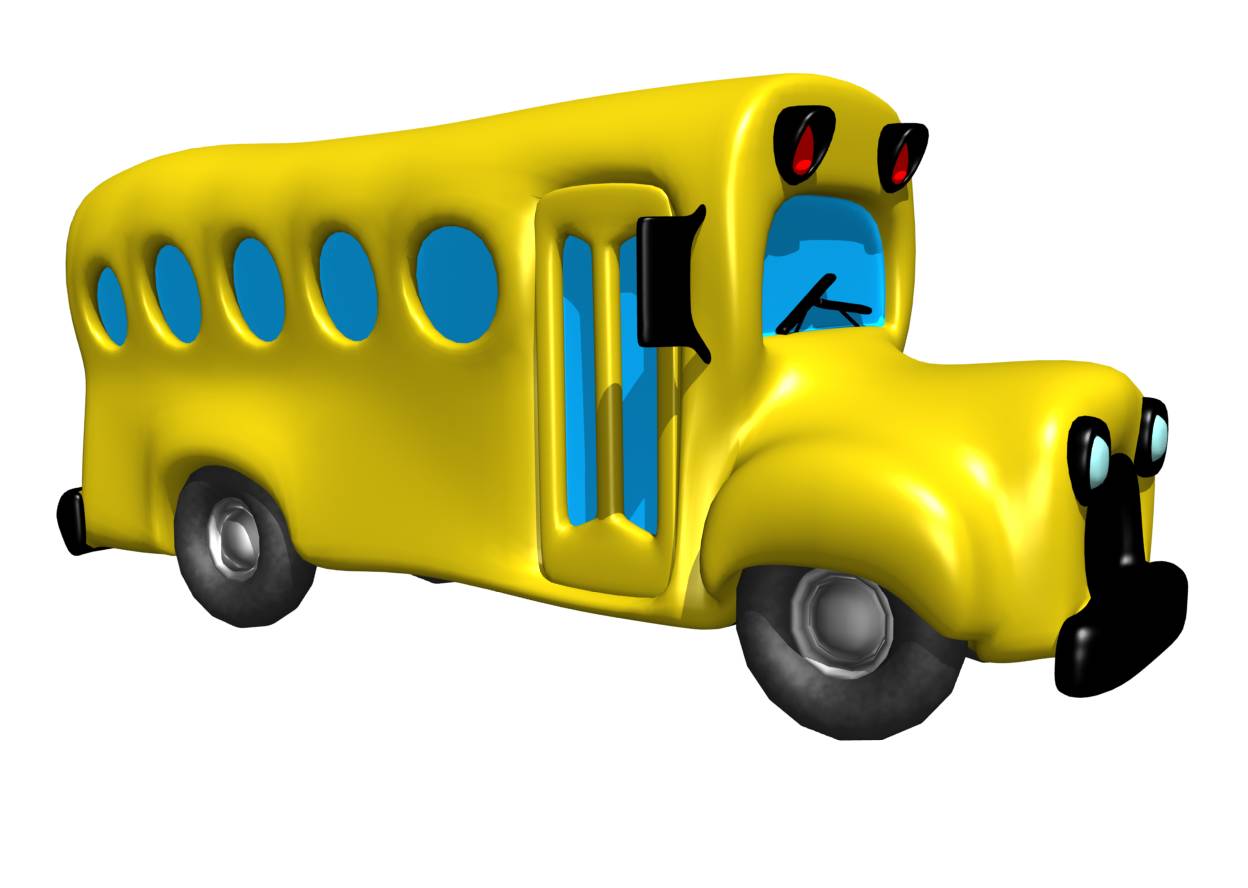 For more information about TIMS and all things related to 
North Carolina Pupil Transportation, you may contact the following staff members

NCDPI – Transportation Services		         TIMS Support Staff
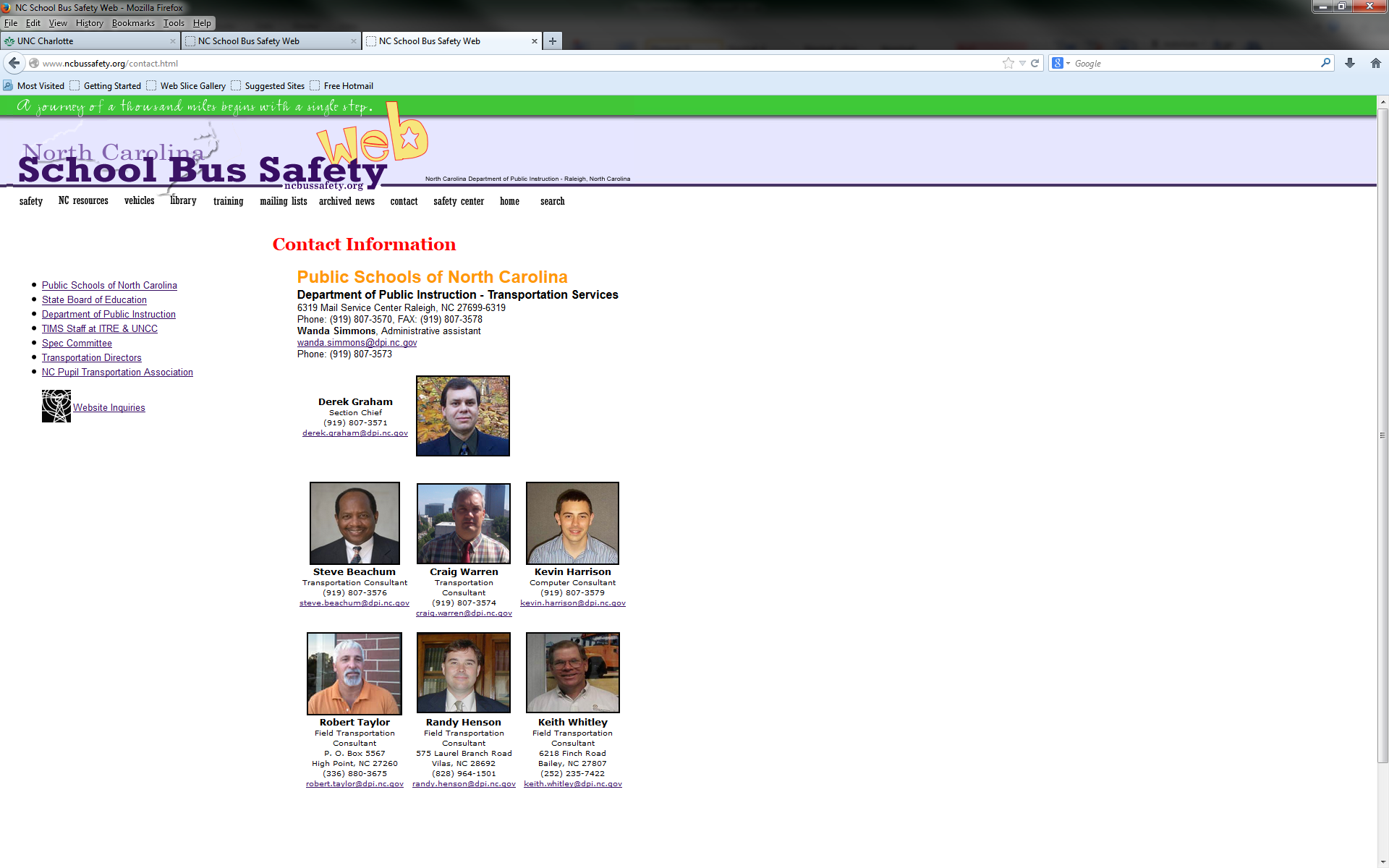 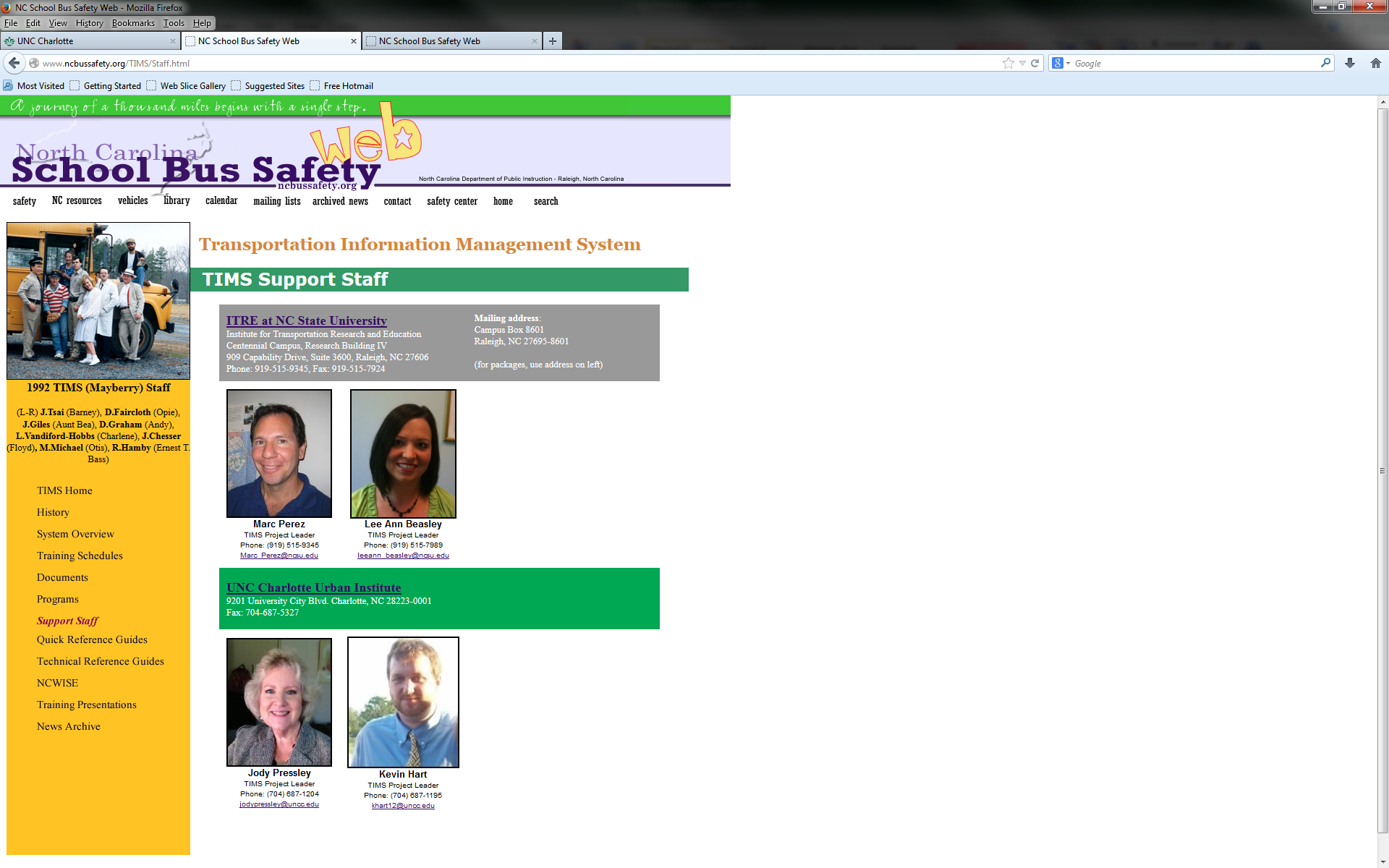